Социальные сети как инструмент в работе современного педагога.
Педагог МАУДО «ДТДиМ» : Баранова А.И.
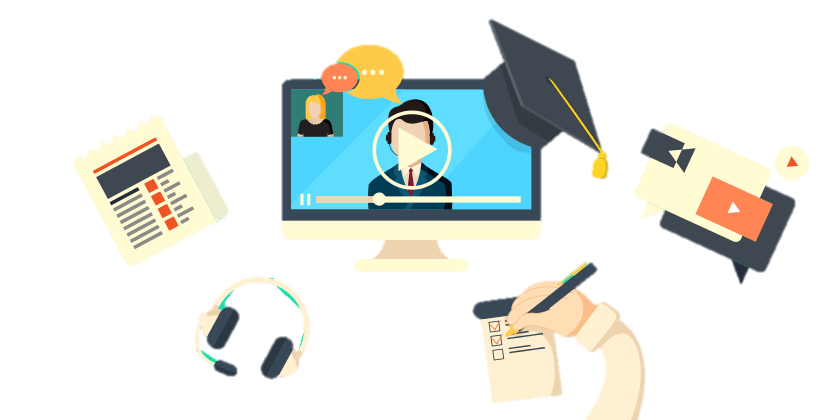 Дистанционное и онлайн обучение стало популярным с появлением интернета, открыв новые возможности развития для жителей удаленных населенных пунктов и деловых людей с плотным рабочим графиком. Вначале дистанционное обучение воспринималось лишь как дополнительный способ приобретения знаний или подготовки к экзаменам. Сейчас можно пройти полноценные дистанционные курсы и программы повышения квалификации от престижных университетов, коммерческих и некоммерческих компаний из разных стран, находясь в любой точке планеты.
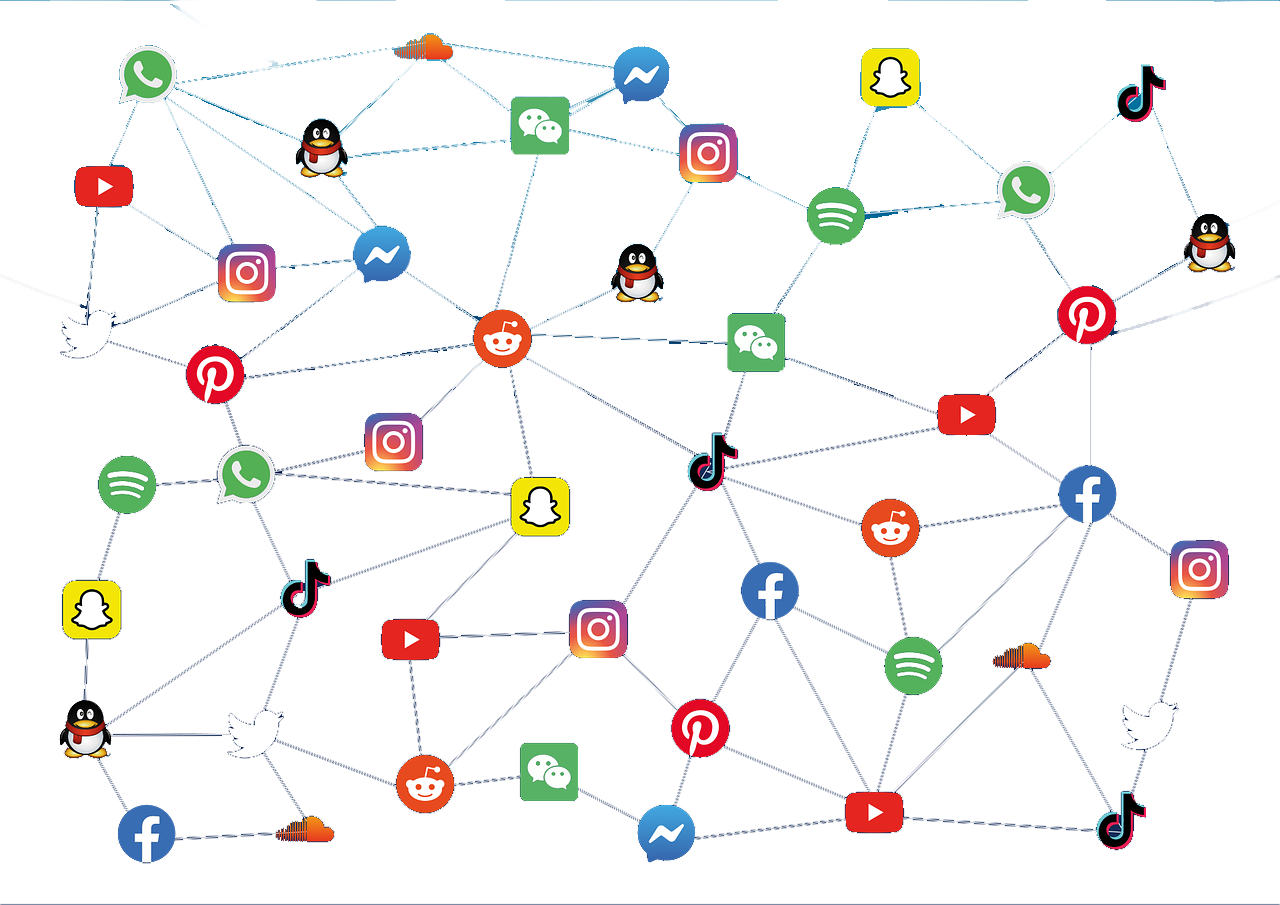 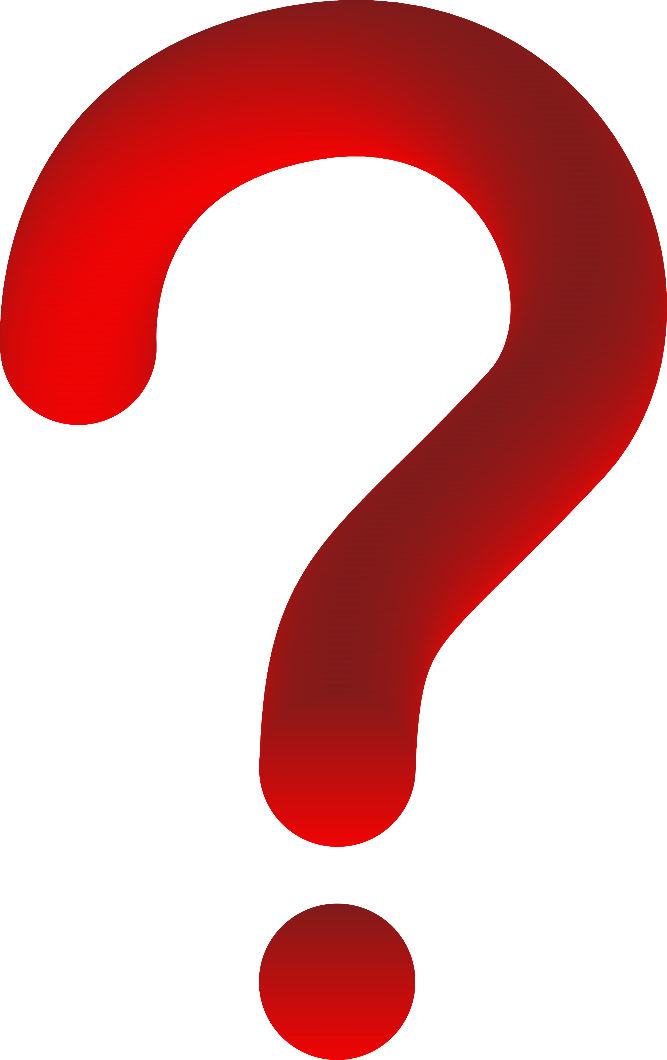 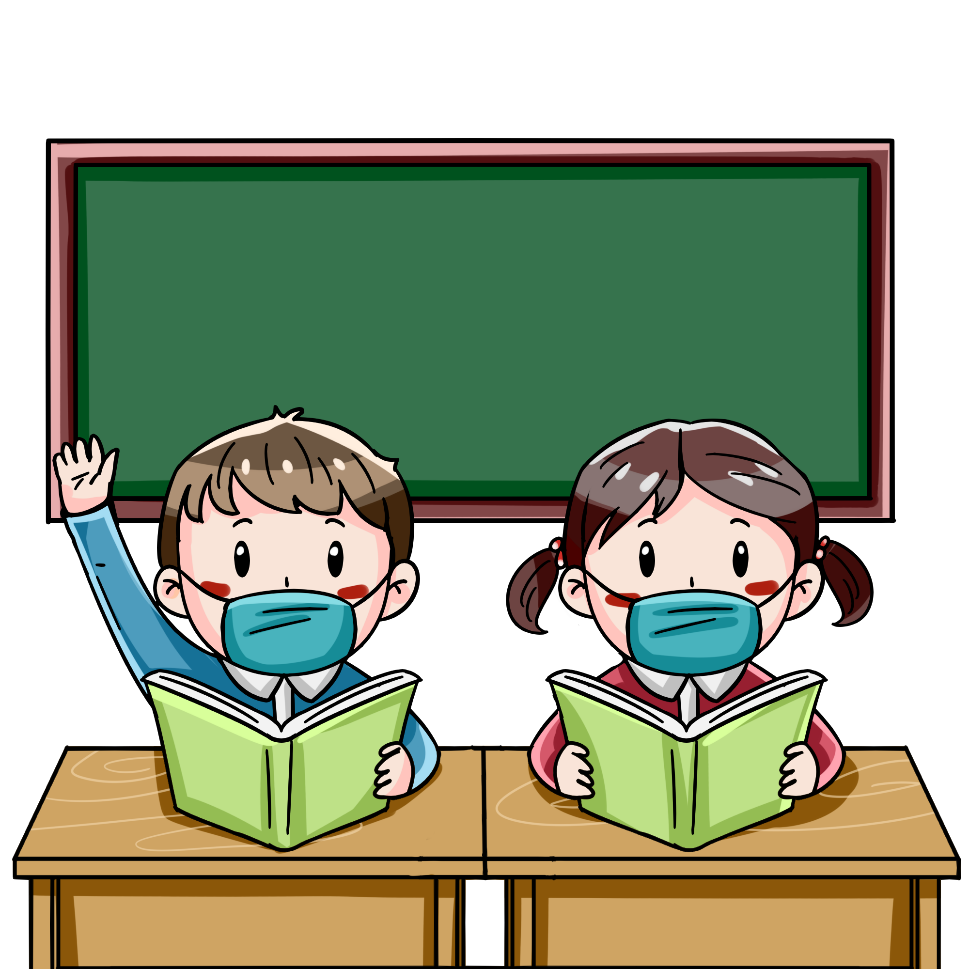 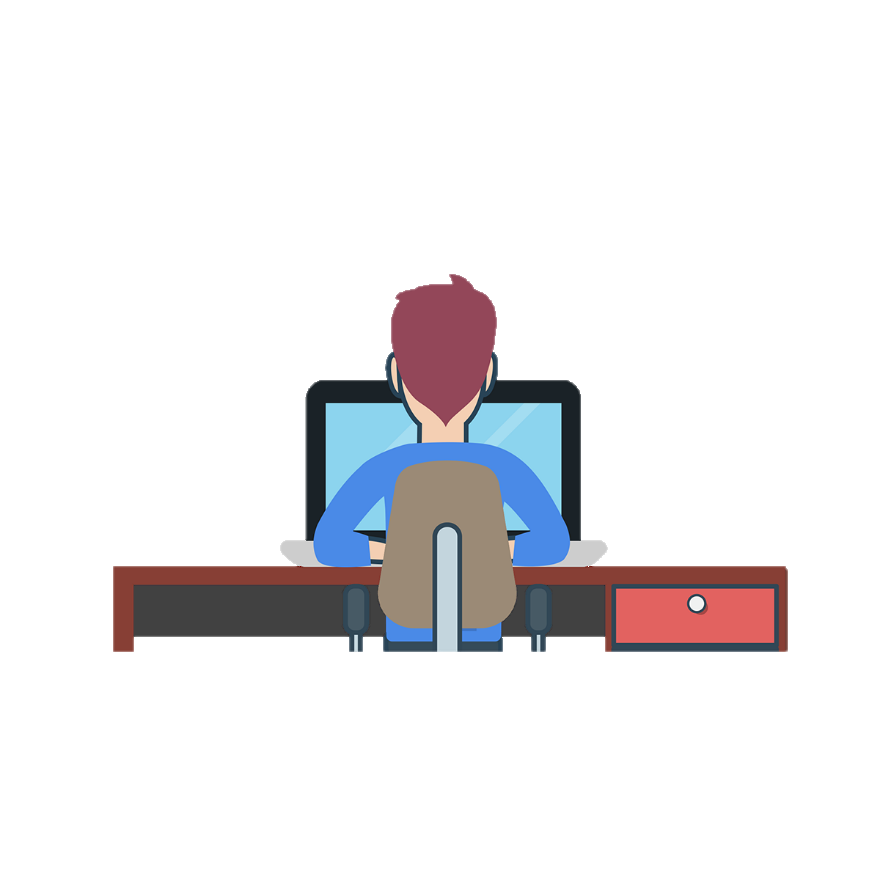 ОНЛАЙН- ОБУЧЕНИЕ В СОЦИАЛЬНЫХ СЕТЯХ
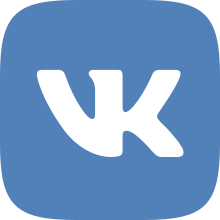 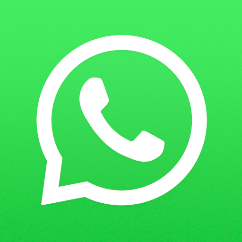 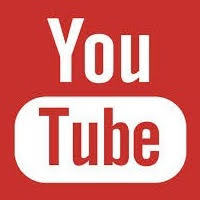 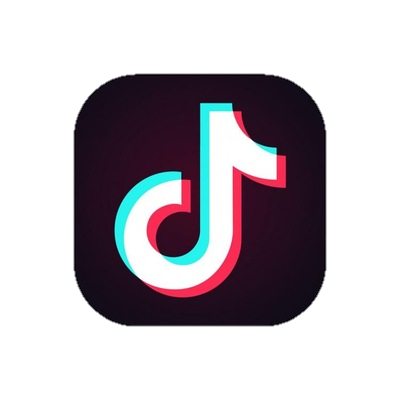 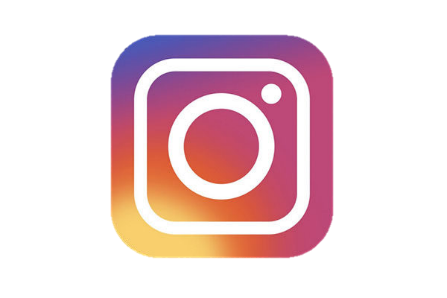 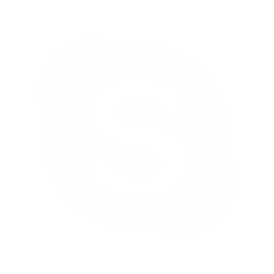 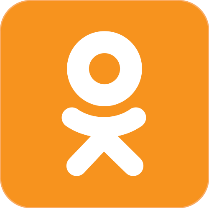 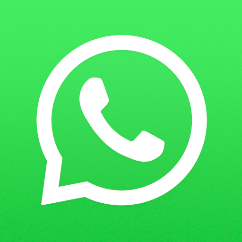 «WhatsApp»– это популярная бесплатная система мгновенного обмена текстовыми сообщениями.
Создание общих групп, что сокращает время информирования воспитанников;

мгновенного обмена текстовыми сообщениями, постоянно взаимодействовать с ребёнком;

мгновенного обмена текстовыми сообщениями в режиме конференции;

Передача видео и графических файлов;

Распространение ссылок с информационный сайтов и видео хостингов;

Возможность работы через мобильное приложение и через компьютере «WhatsApp Web»;

Проведение видео конференций до 4 человек.
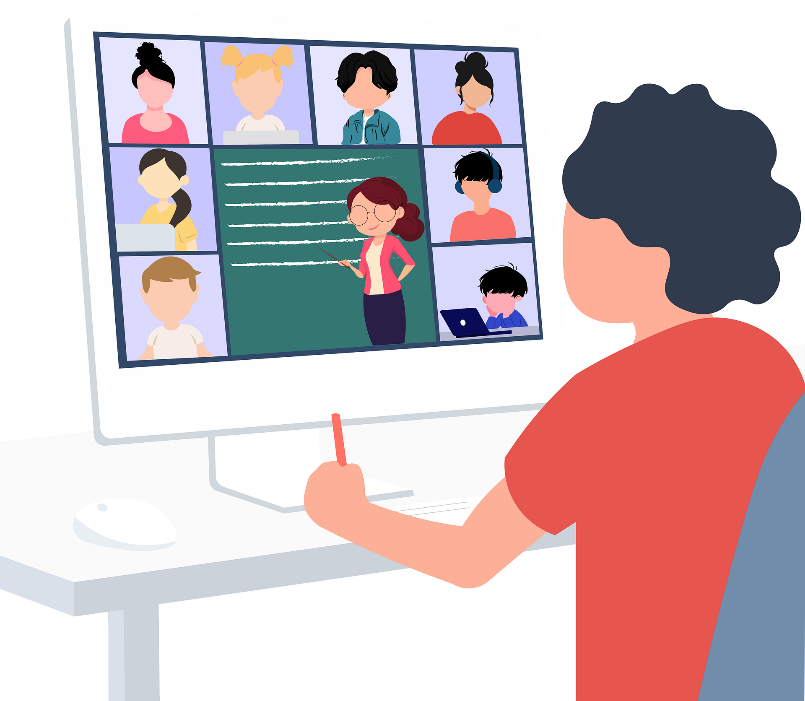 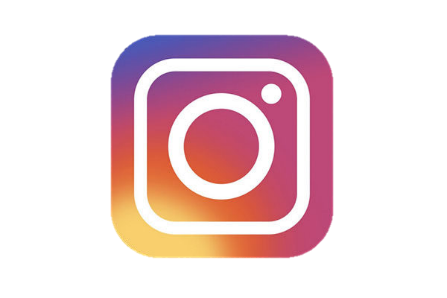 «Instagram» - приложение для обмена фотографиями и видеозаписями с элементами социальной сети.
Возможности:
Создание страницы по интересом;

Размешенное долговременных фото и видео файлов с обучениям; 

Проведение онлайн-трансляций;

обмена текстовыми сообщениями (ученик с педагогом);

Размещение информации на сутки в Stories сообщества;

Отслеживание активности просмотров видео и возможность писать и отвечать на комментарии.
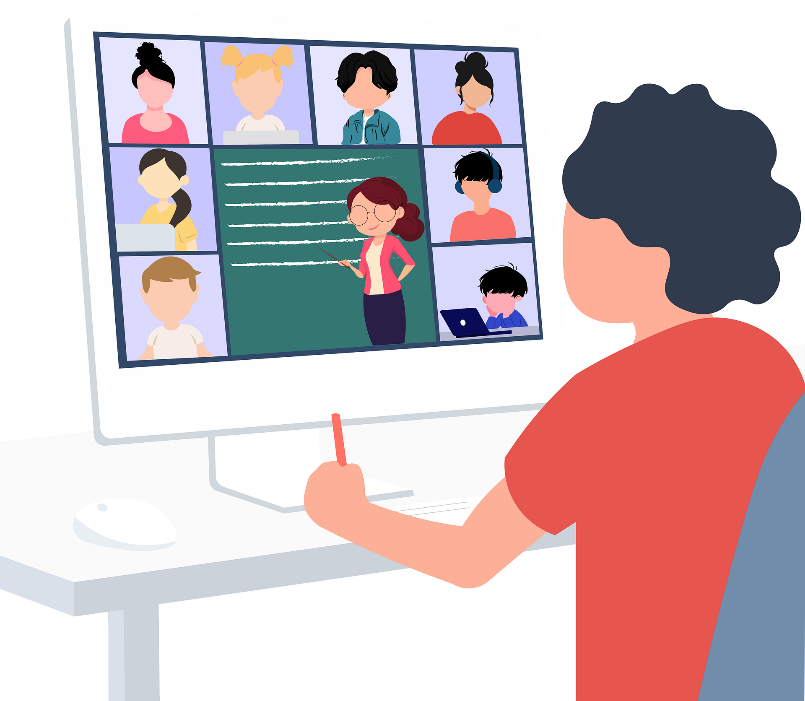 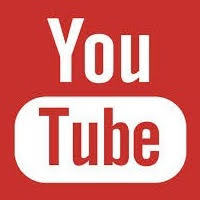 «YouTube» - видеохостинг
Возможности:
Размещение видео как и в открытый, так и с ограниченным доступом;

Проведение онлайн трансляций;

Размещение ссылок под видео; 

Публикация видео с YouTube на любых онлайн платформах;

Отслеживание активности просмотров видео и возможность писать и отвечать на комментарии.
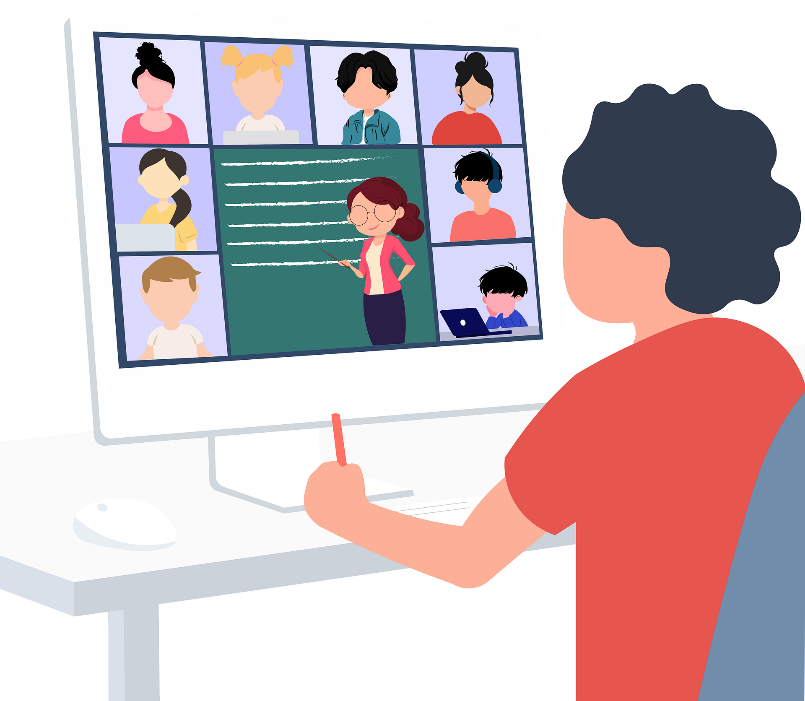 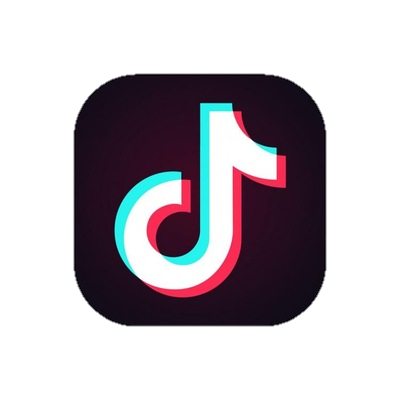 «TikTok» - Приложение для создания
 и размещения видео.
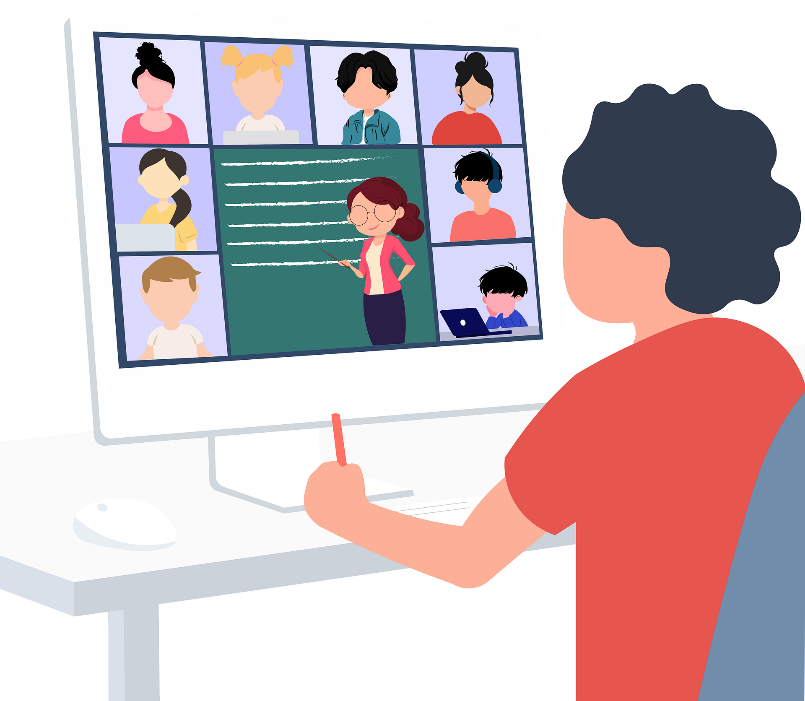 Возможности:
Удобное создание видеороликов до 3 минут, с наложением аудио и видео эффектами;

Проведение онлайн трансляций;

Отслеживание активности просмотров видео и возможность писать и отвечать на комментарии.
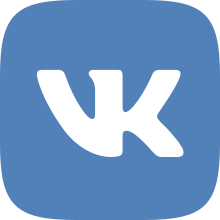 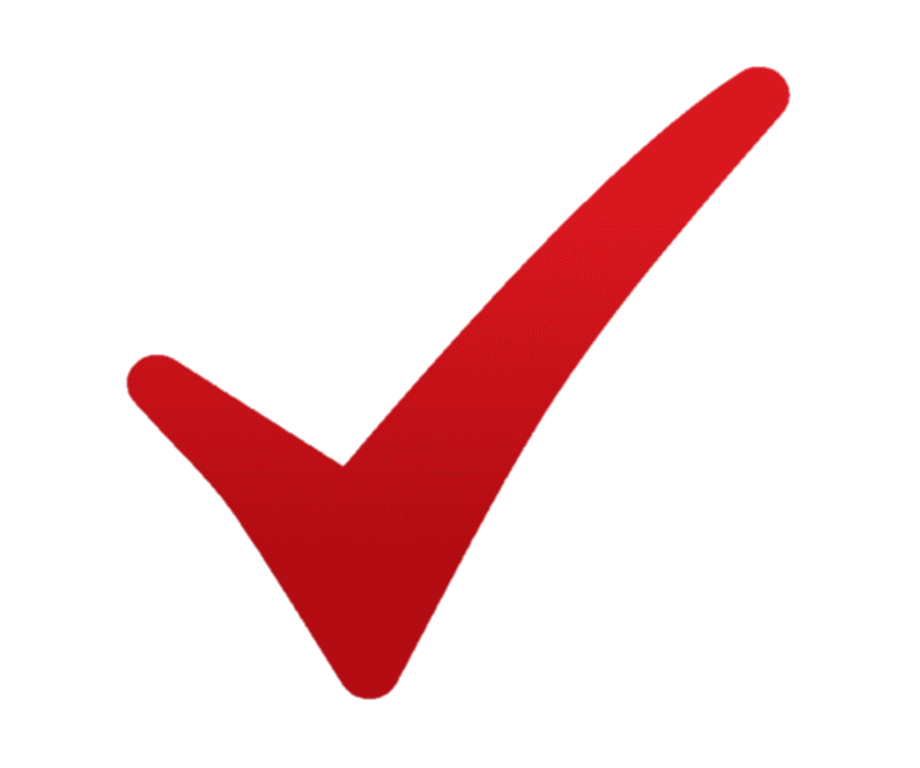 «ВКонтакте» - российская социальная сеть.
Возможности:
возможность создать группу (сообщество) по интересом;

является отличным файловым обменником, который может, передавать файлы в любом виде. Видео, графические (jpg, png) аудио, текстовые файлы (doc, pdf), презентации и интернет ссылки; 

Возможность работы через мобильное приложение и через компьютере. Что позволяет постоянно взаимодействовать с ребёнком;

Проведение онлайн трансляций (с мобильного приложения) 

Размещение Stories сообщества;
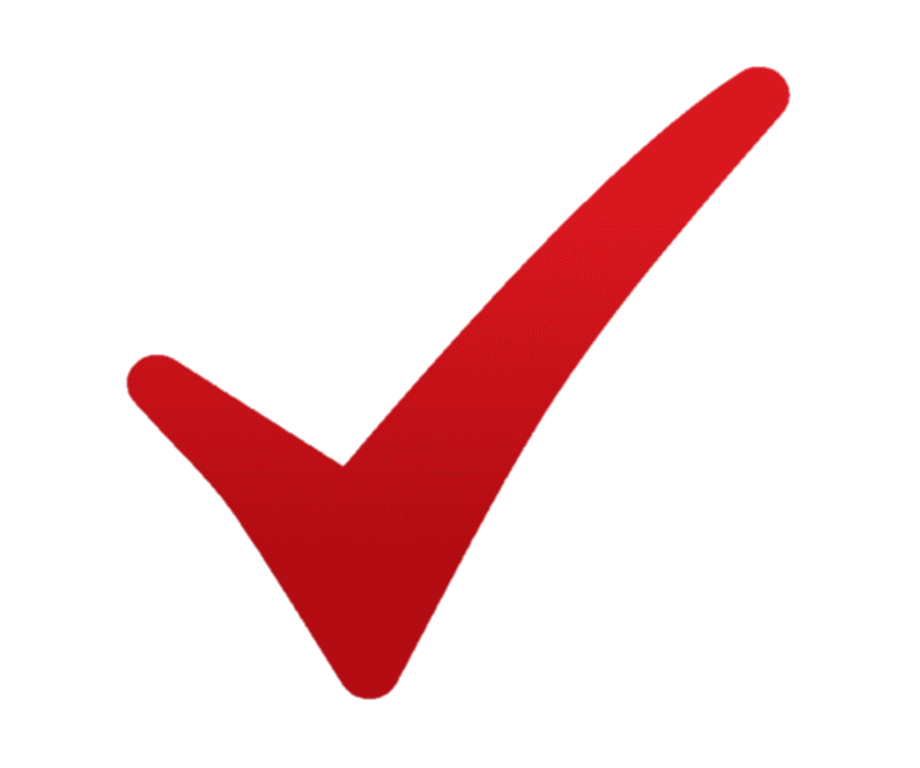 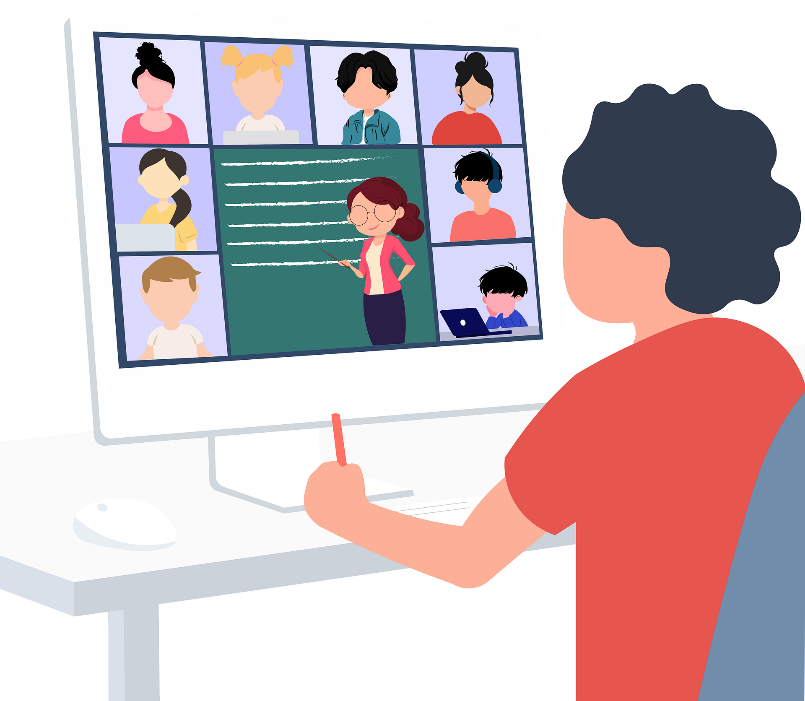 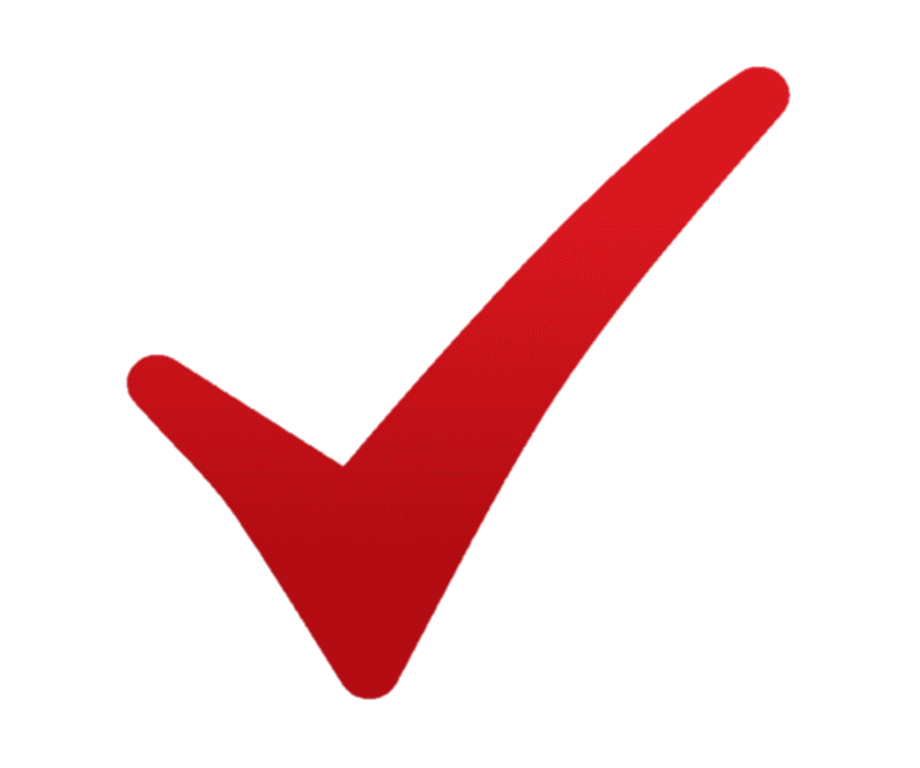 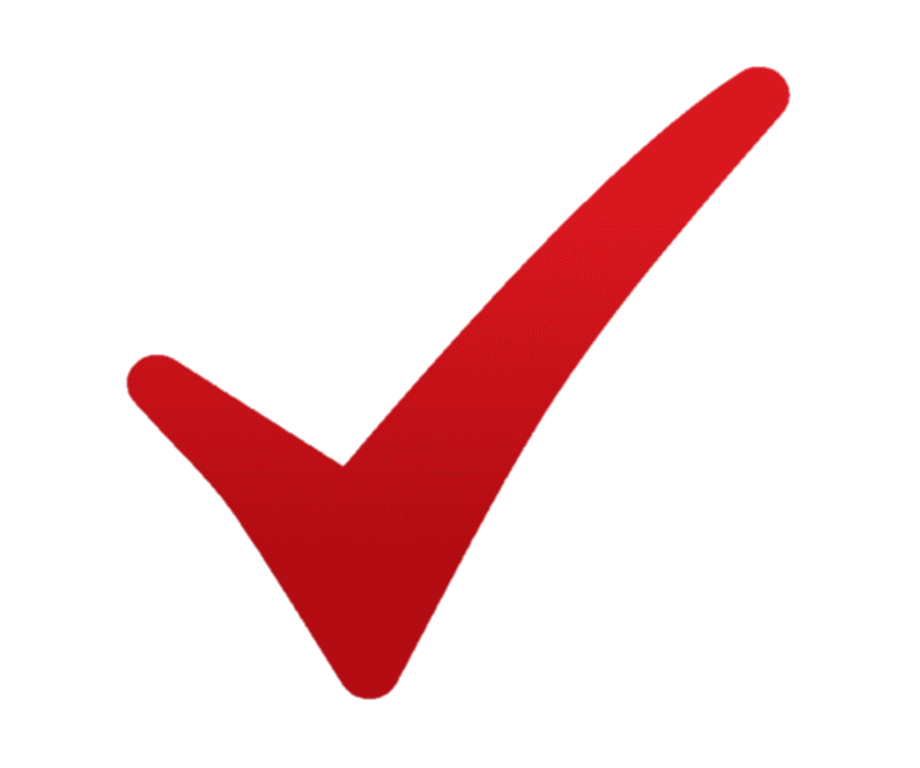 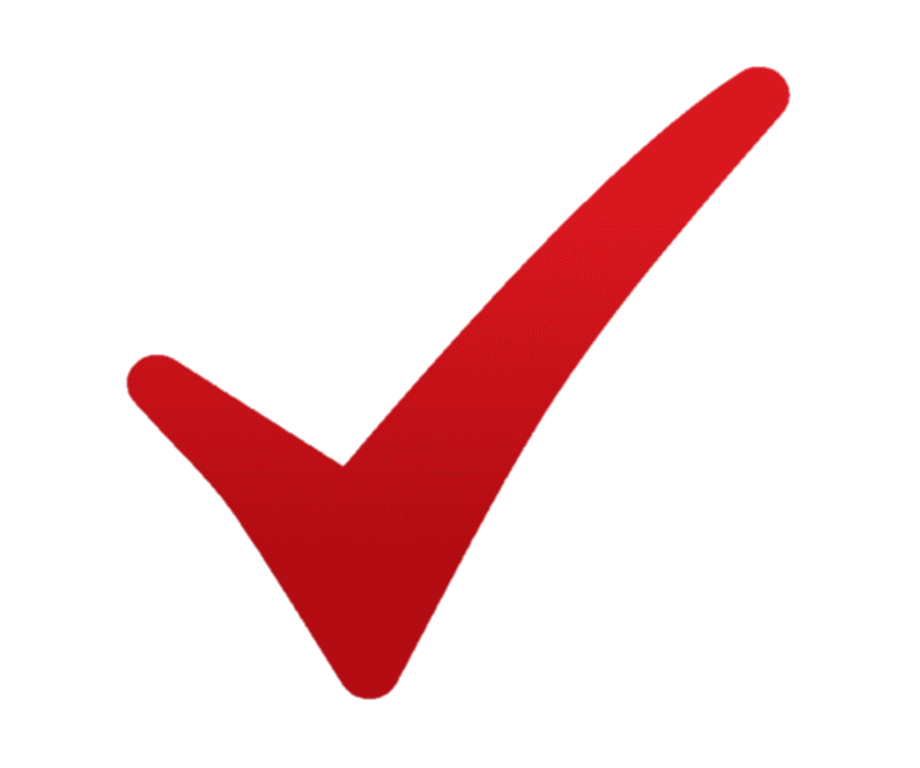 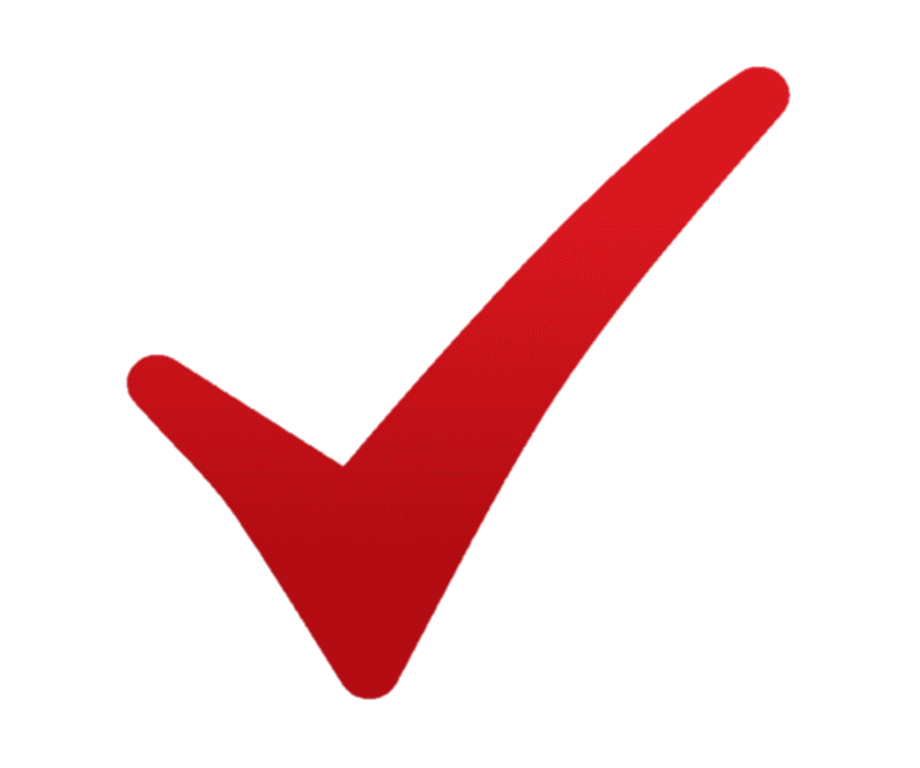 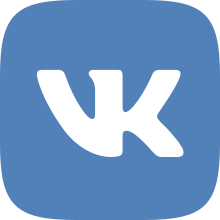 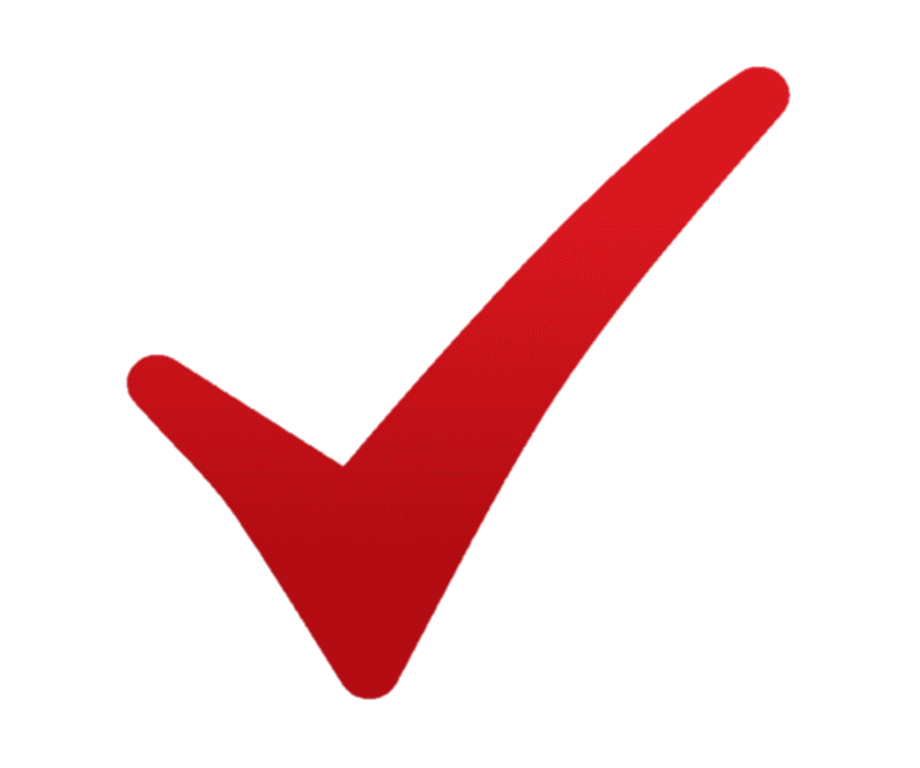 «ВКонтакте» - российская социальная сеть.
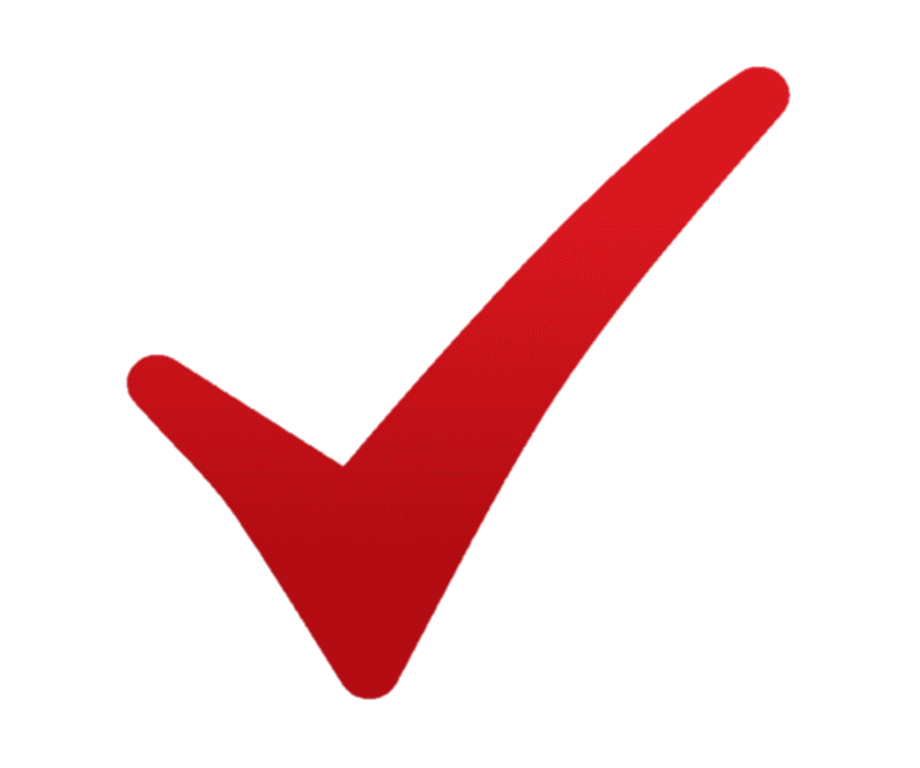 Популярен среди молодежи; 
Легок в использовании.
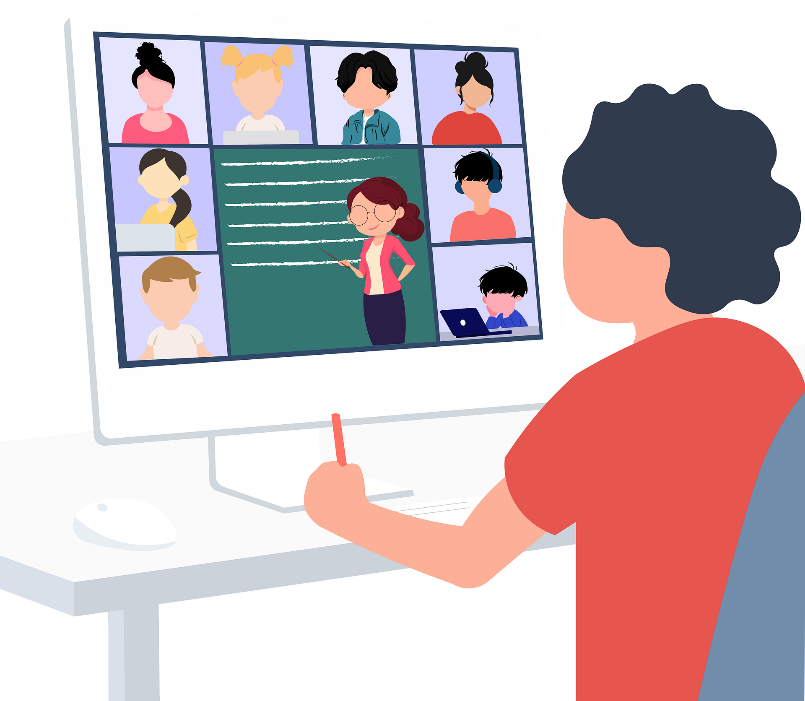 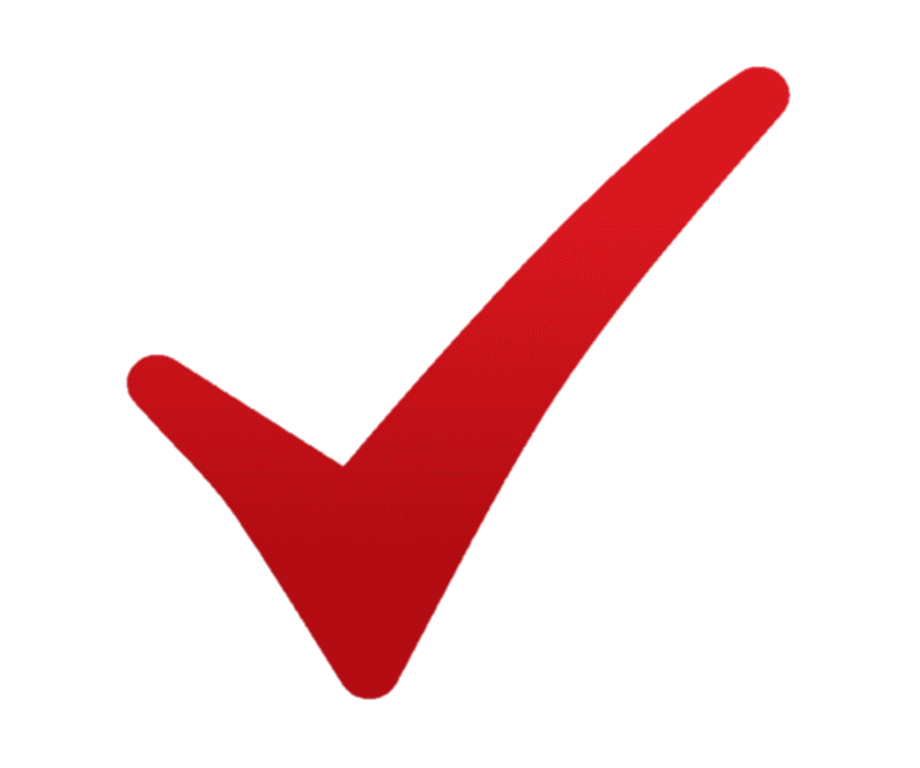 Как создать сообщество?
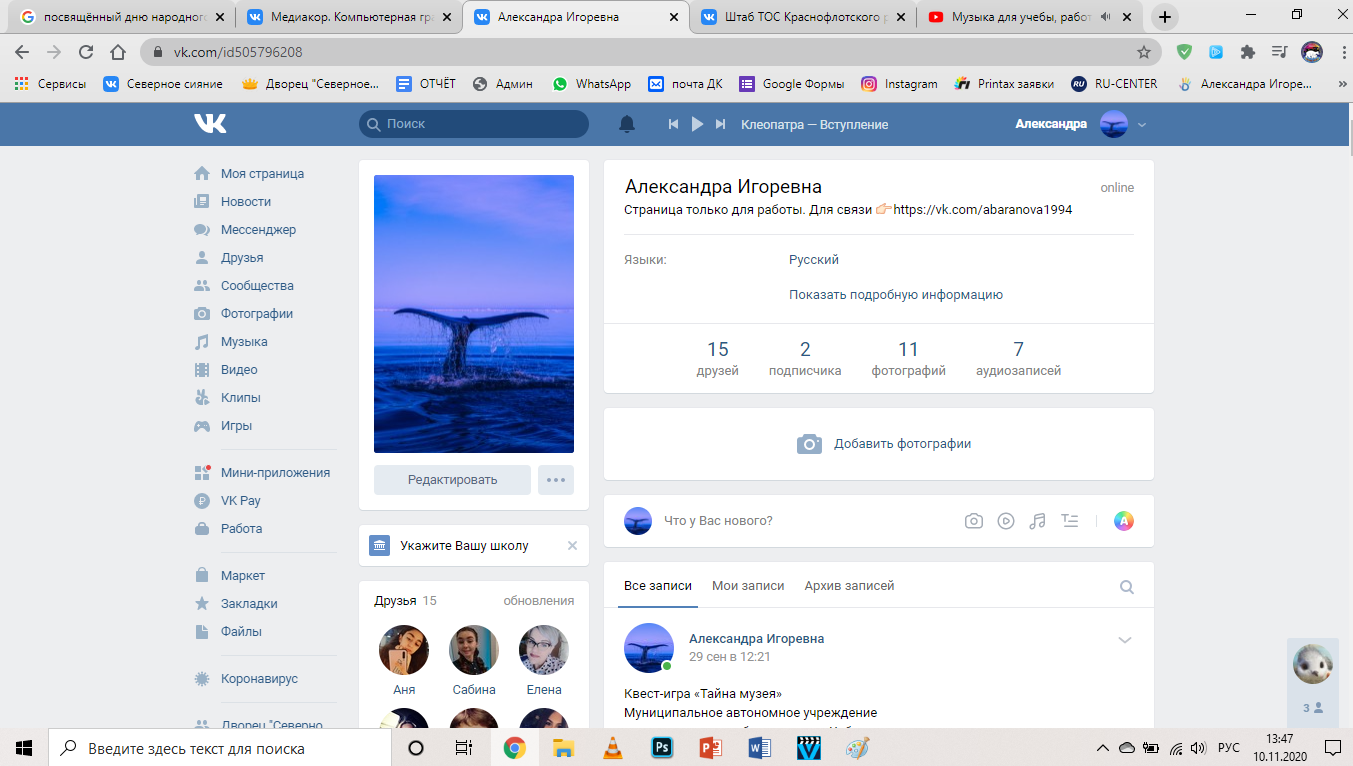 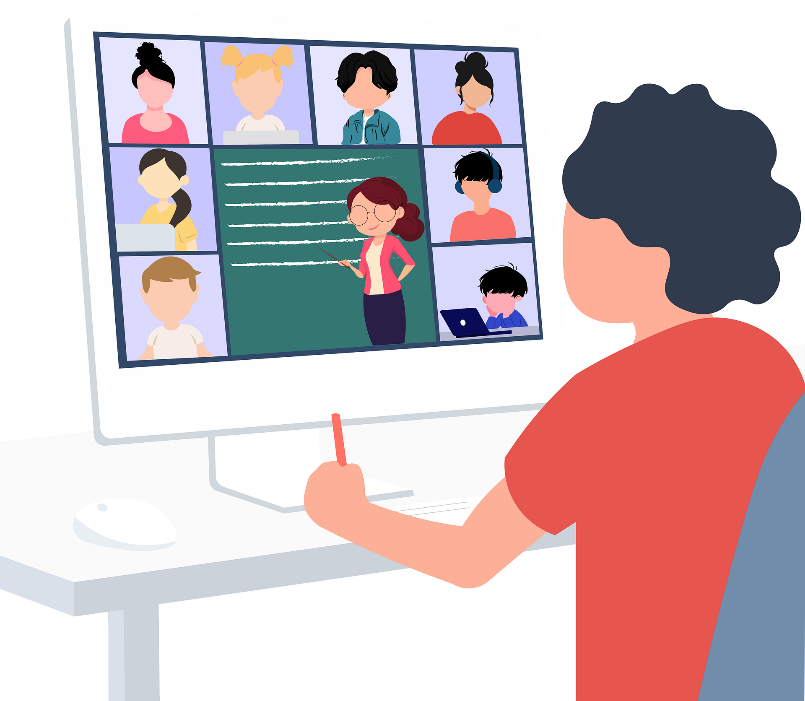 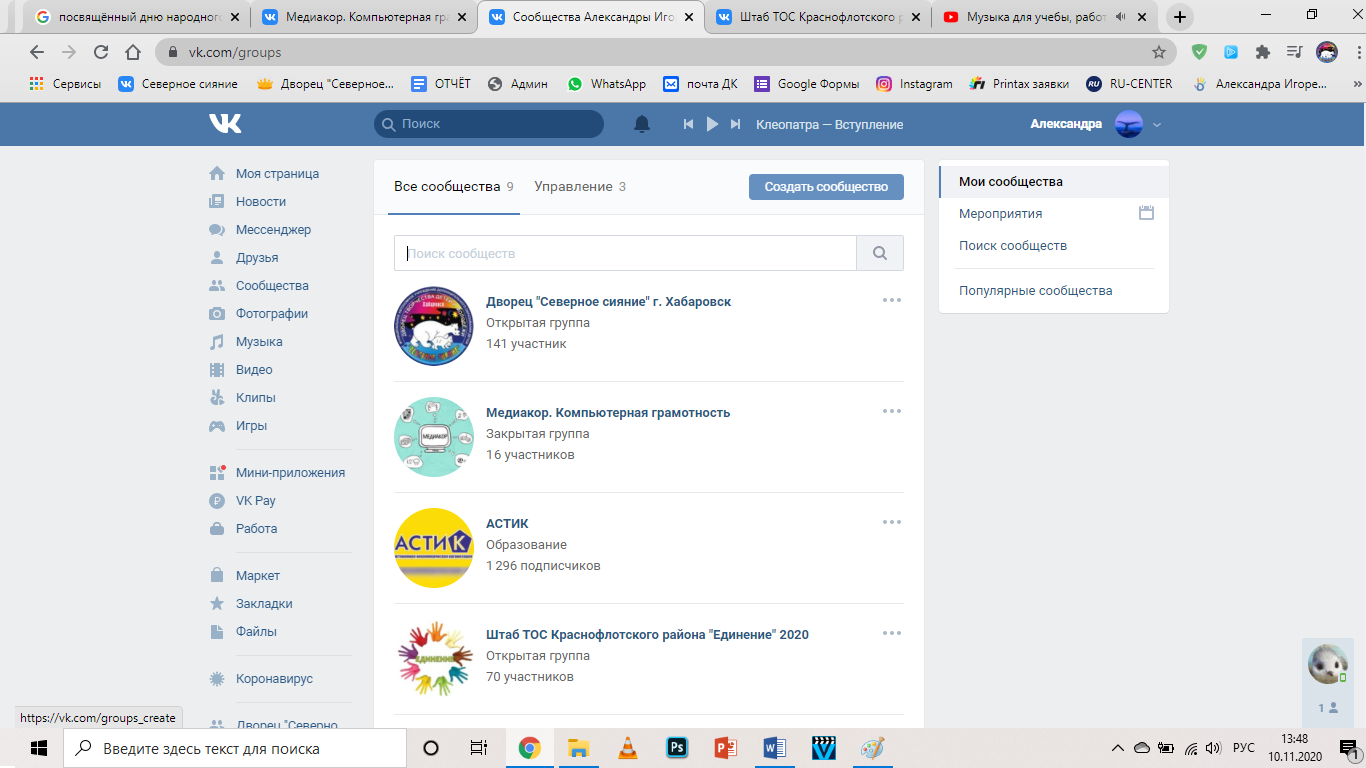 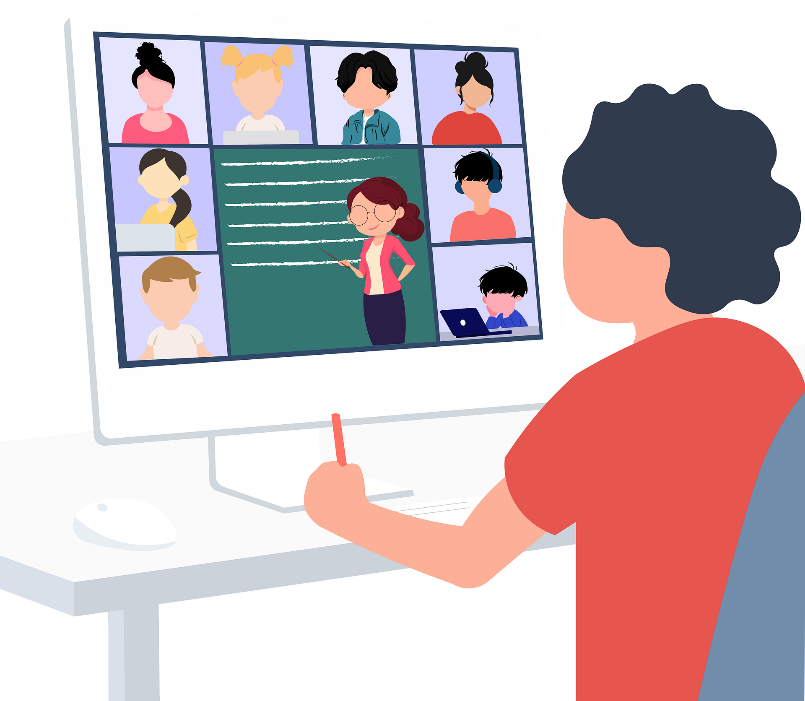 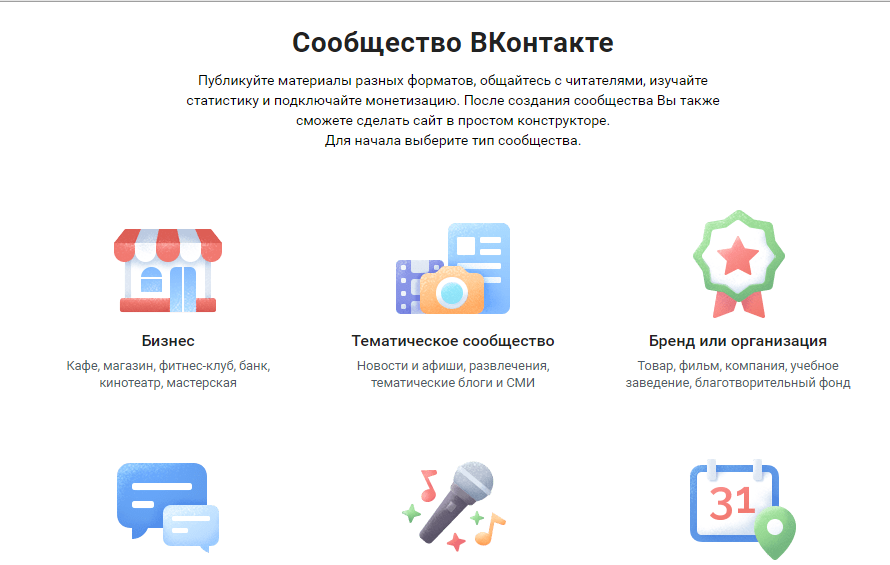 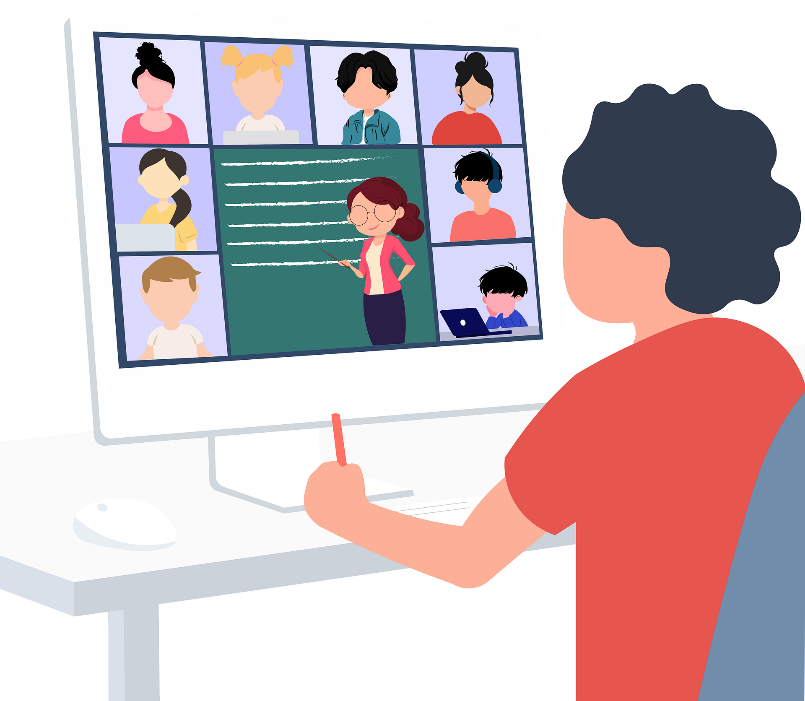 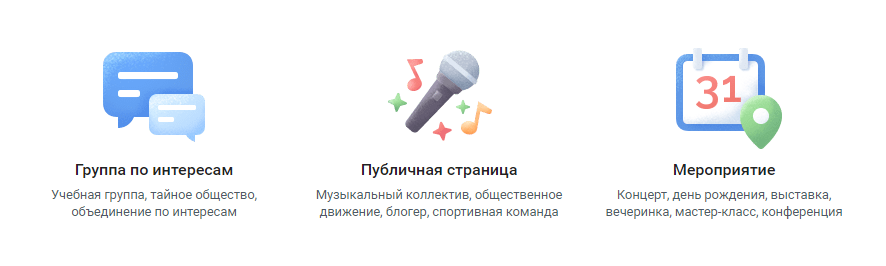 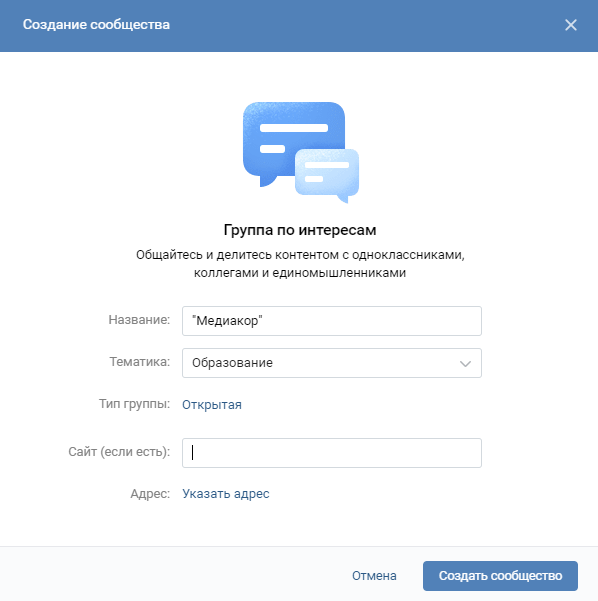 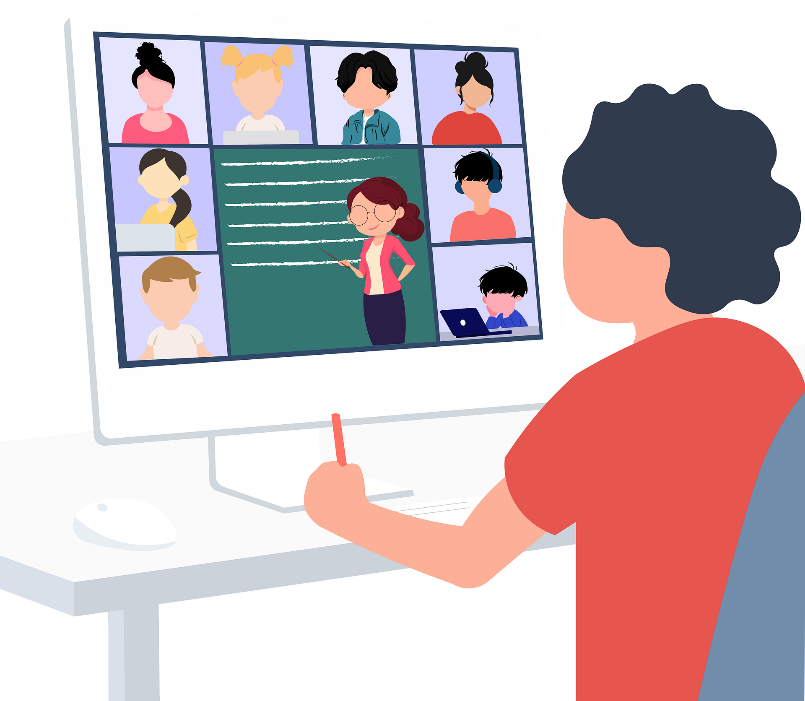 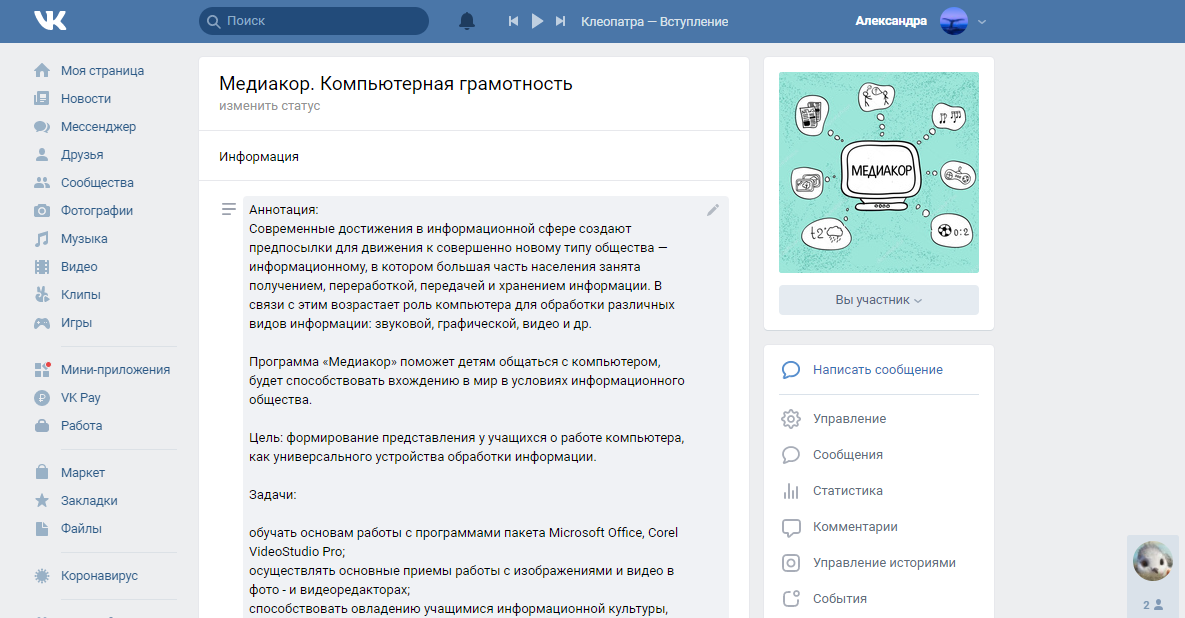 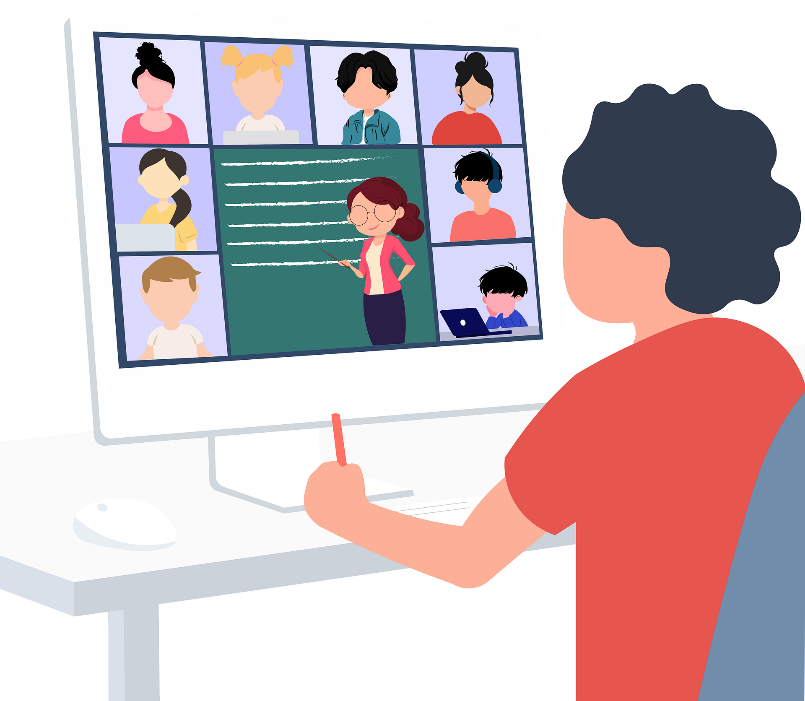 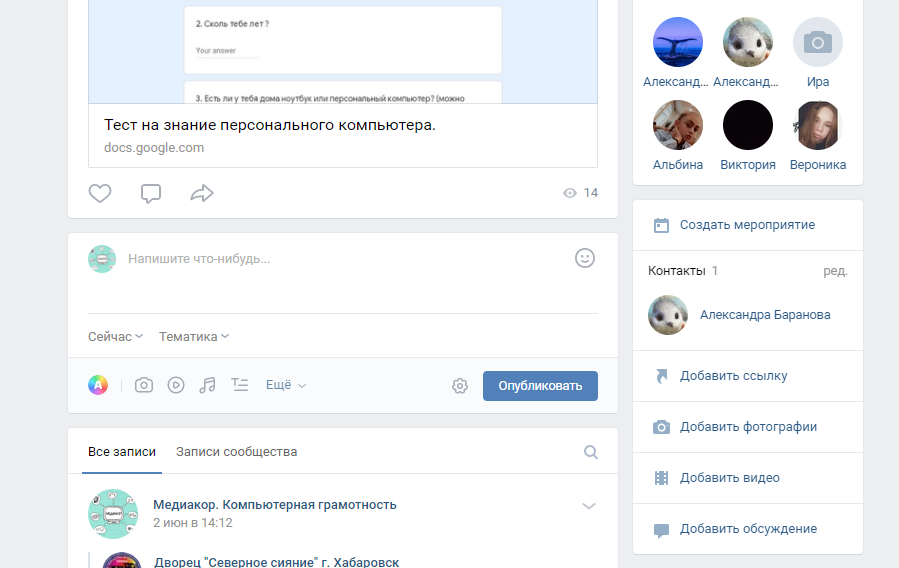 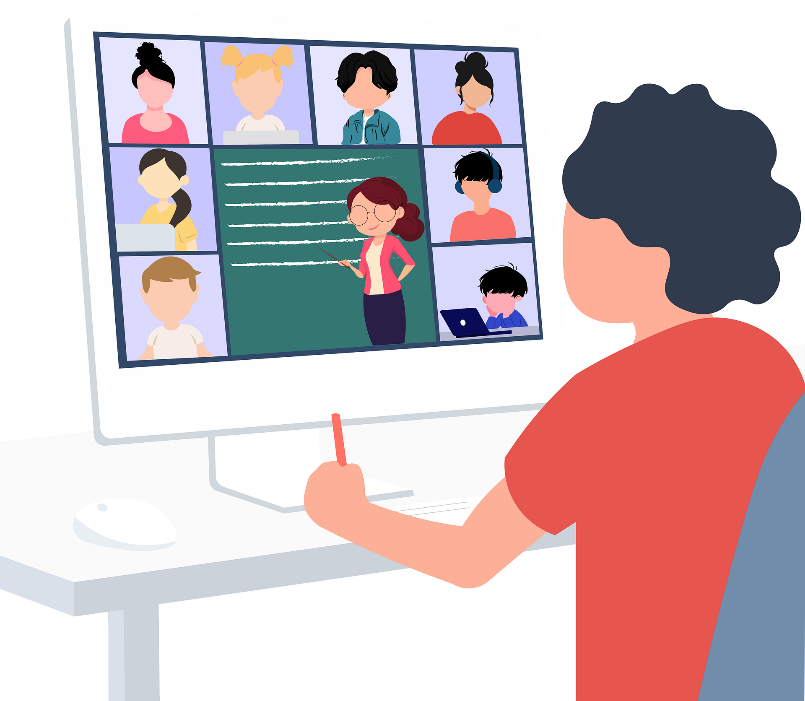 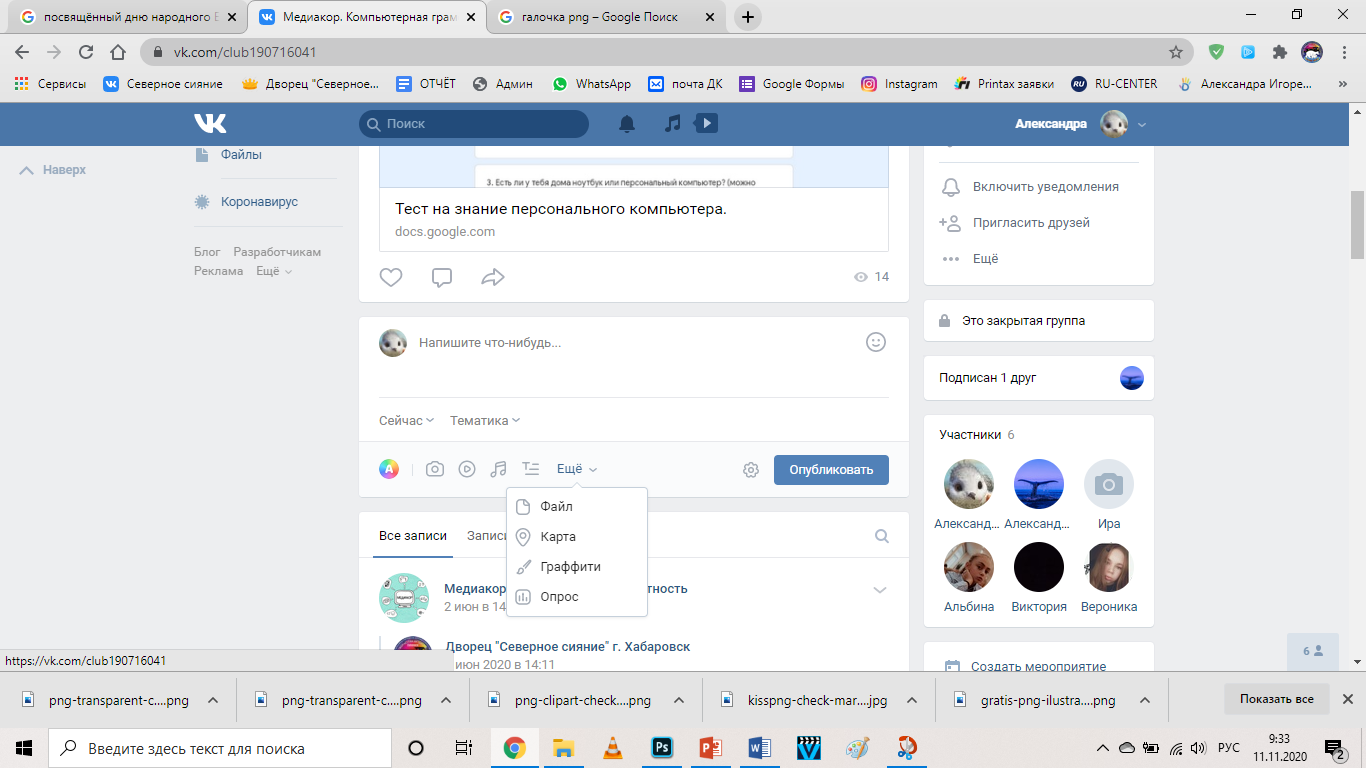 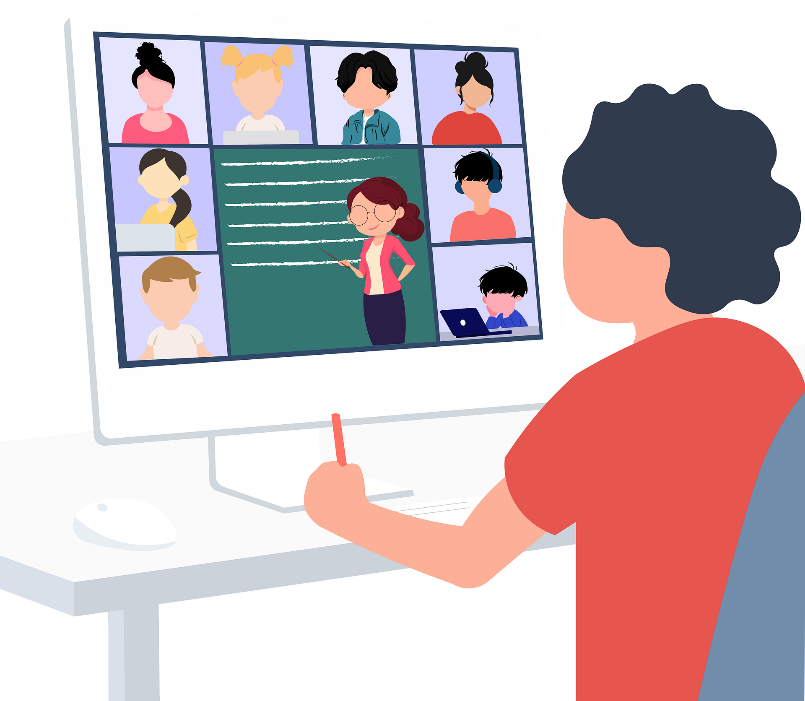 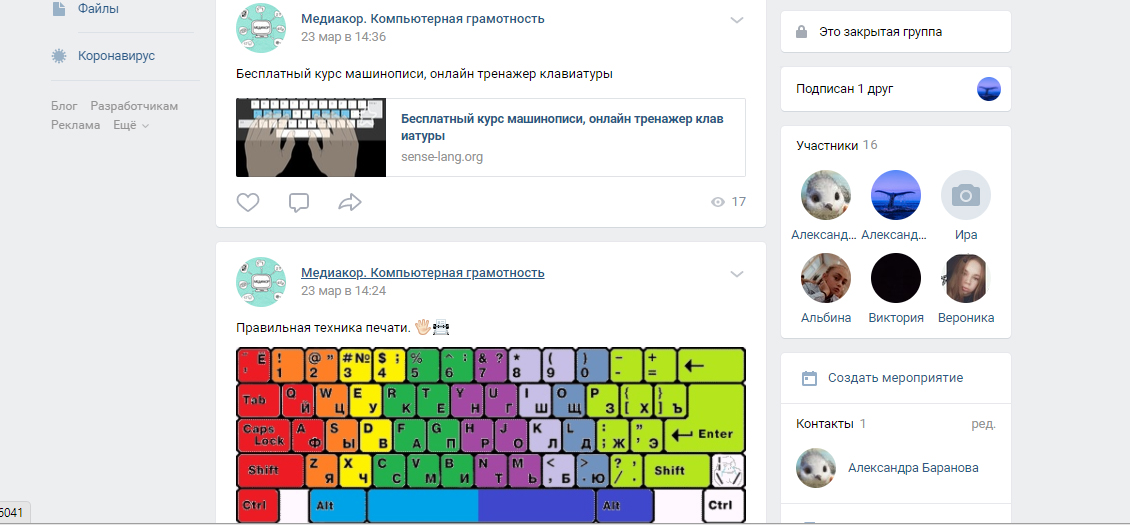 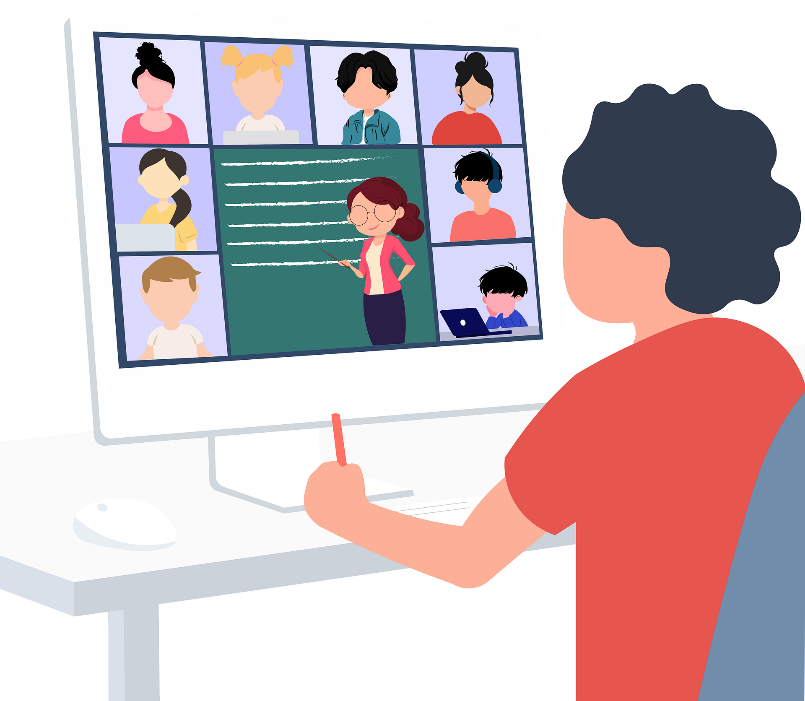 Лента (Стена)
В открытом виде:
PNG и JPG файлы;
Видео в любом формате;
YouTube ссылки.
В свернутом  виде:

Документы 

Ссылки
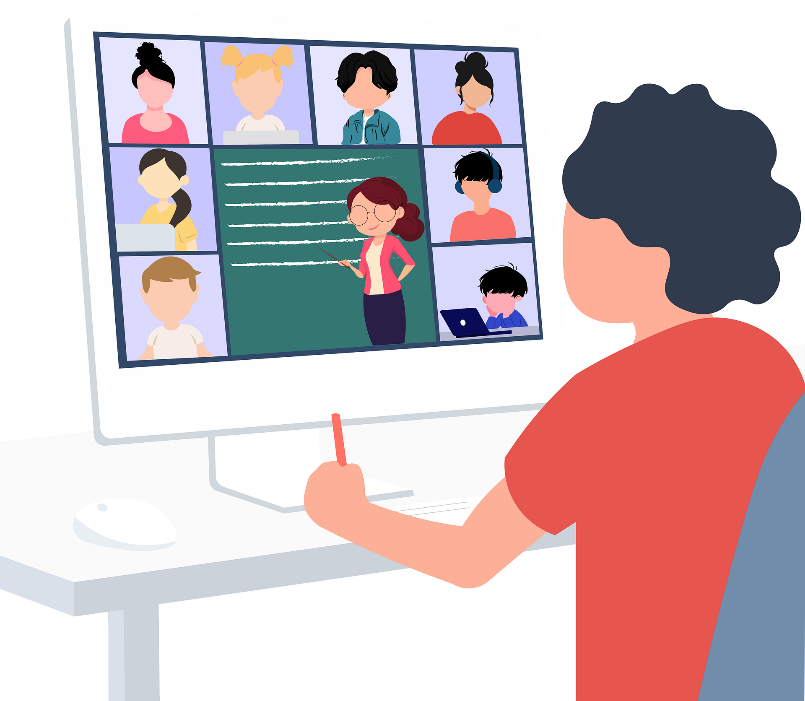 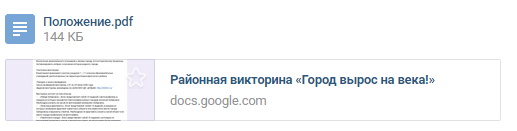 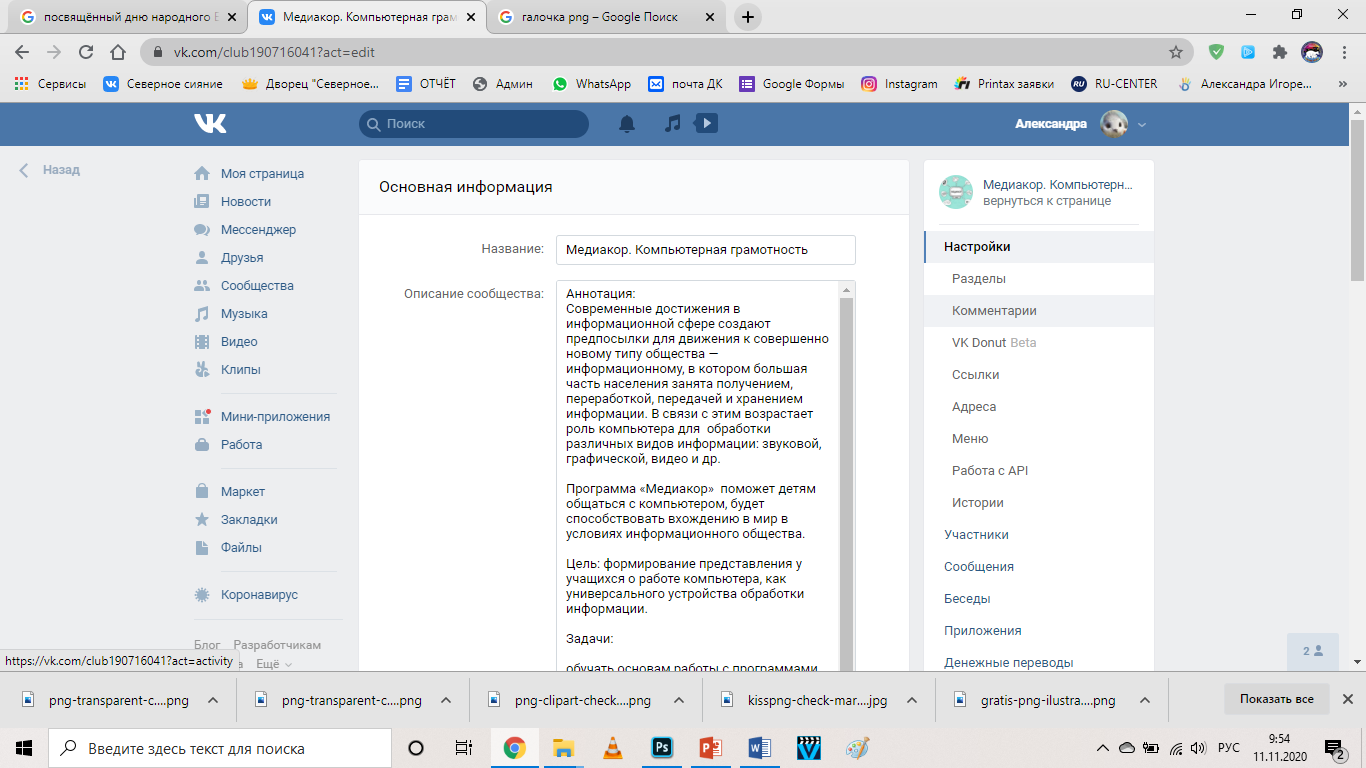 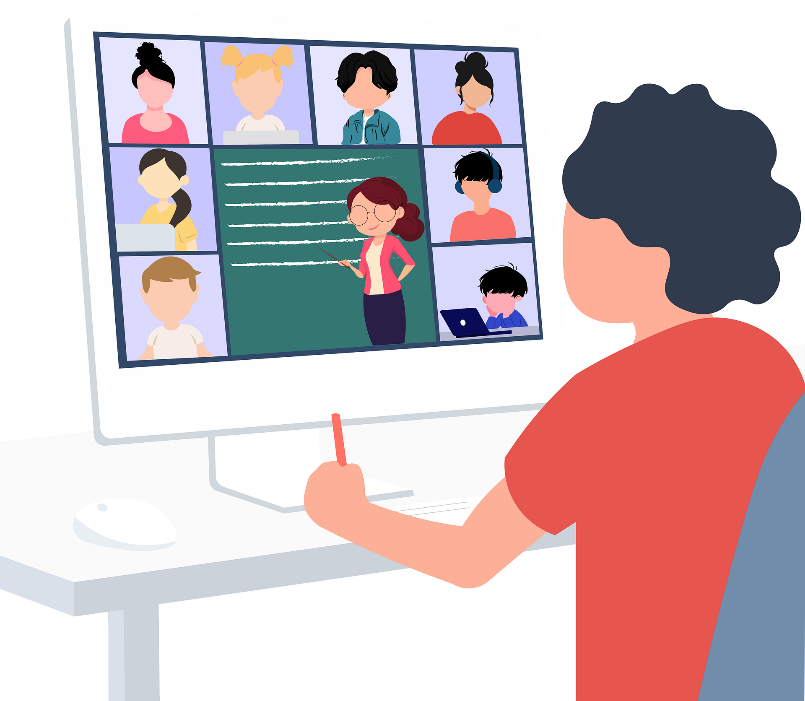 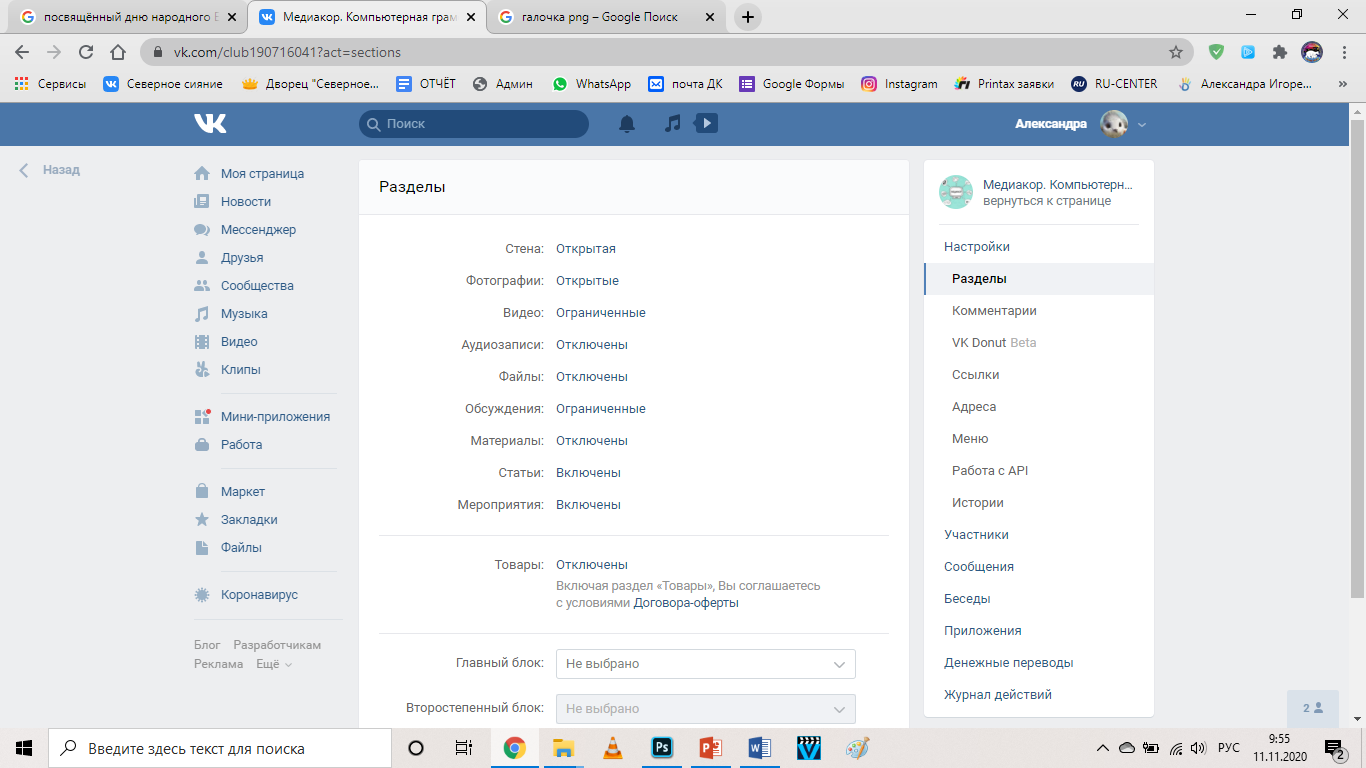 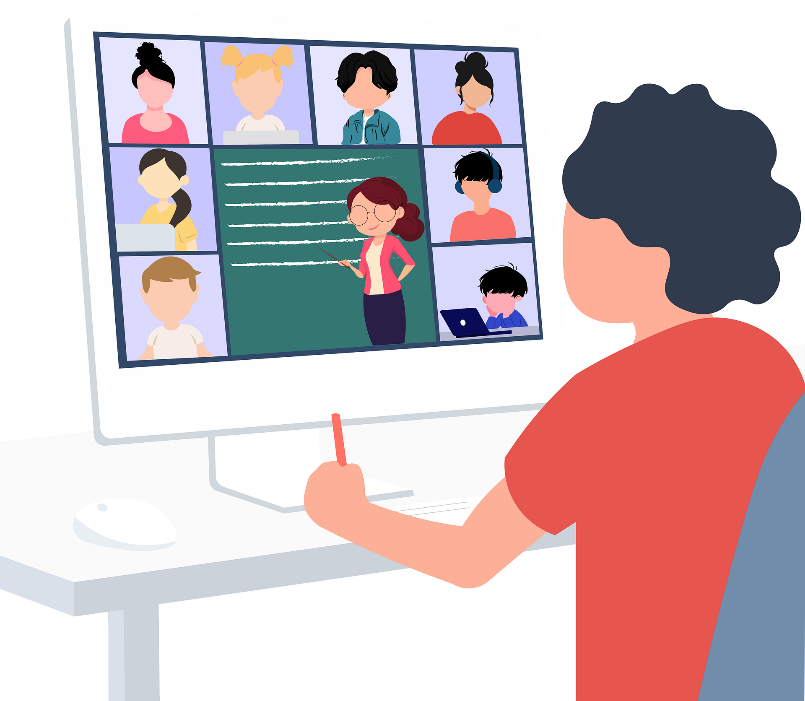 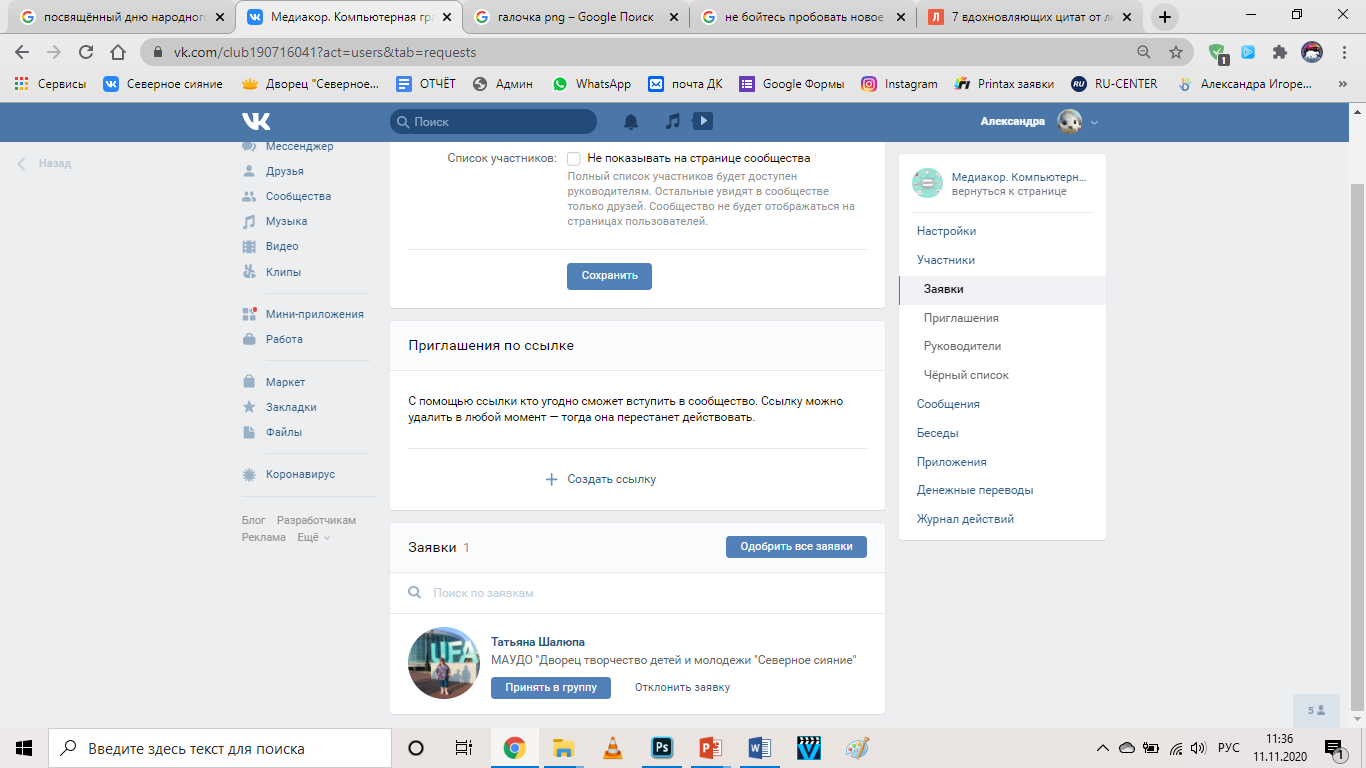 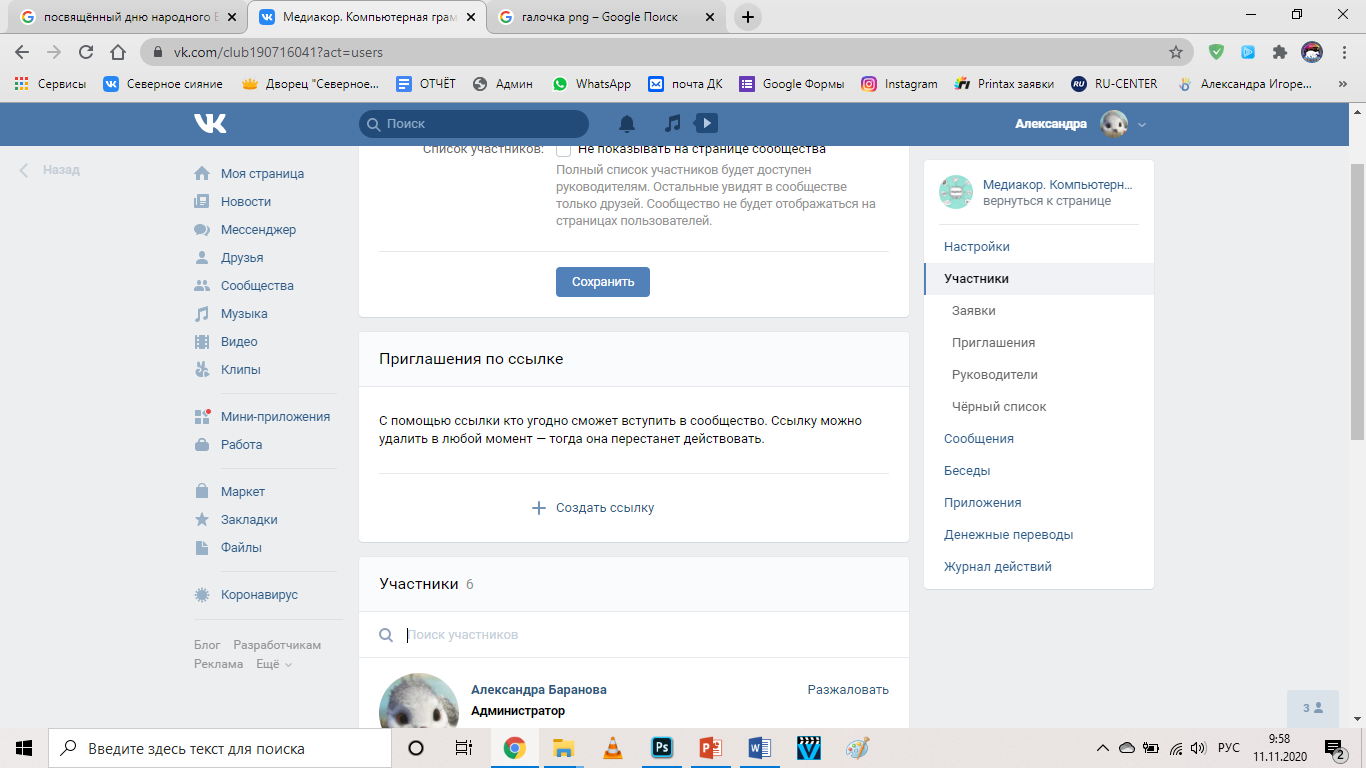 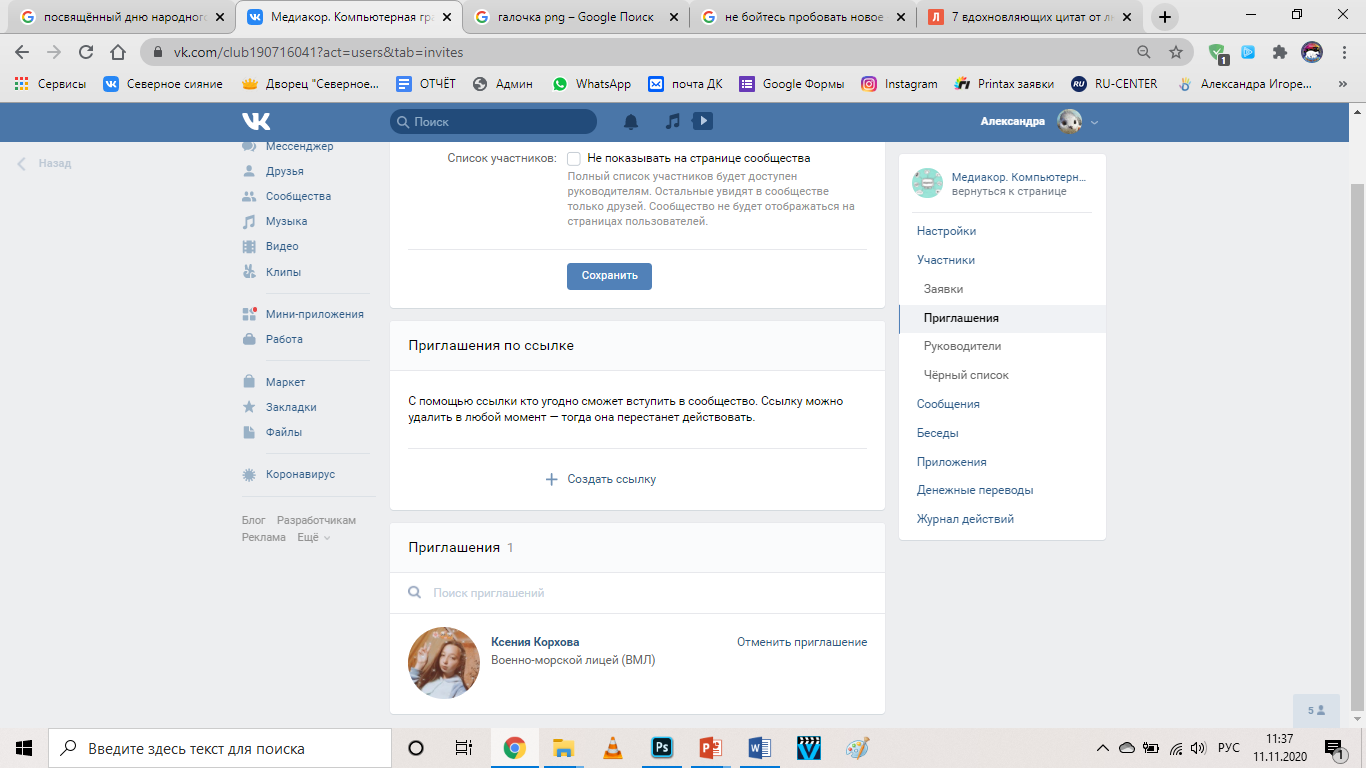 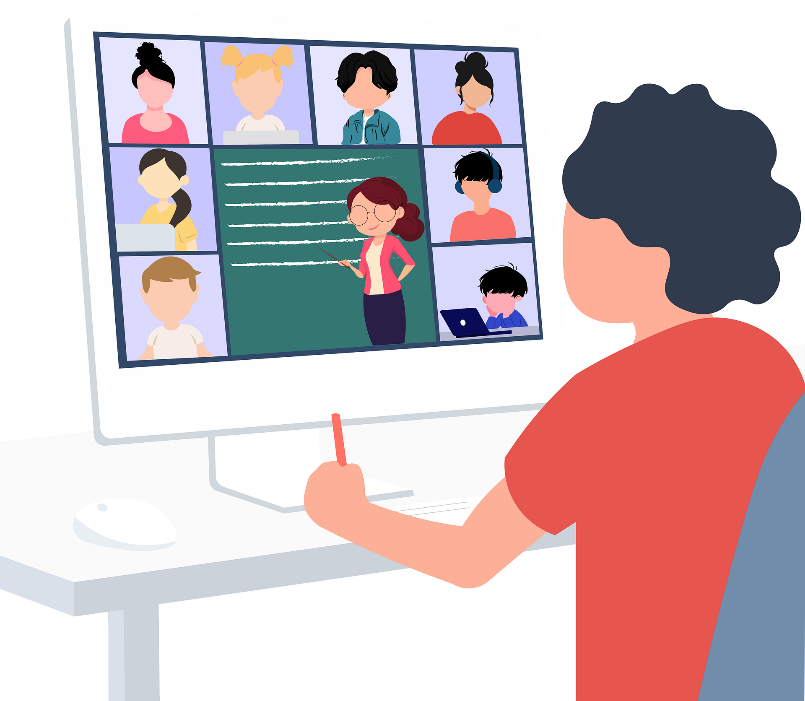 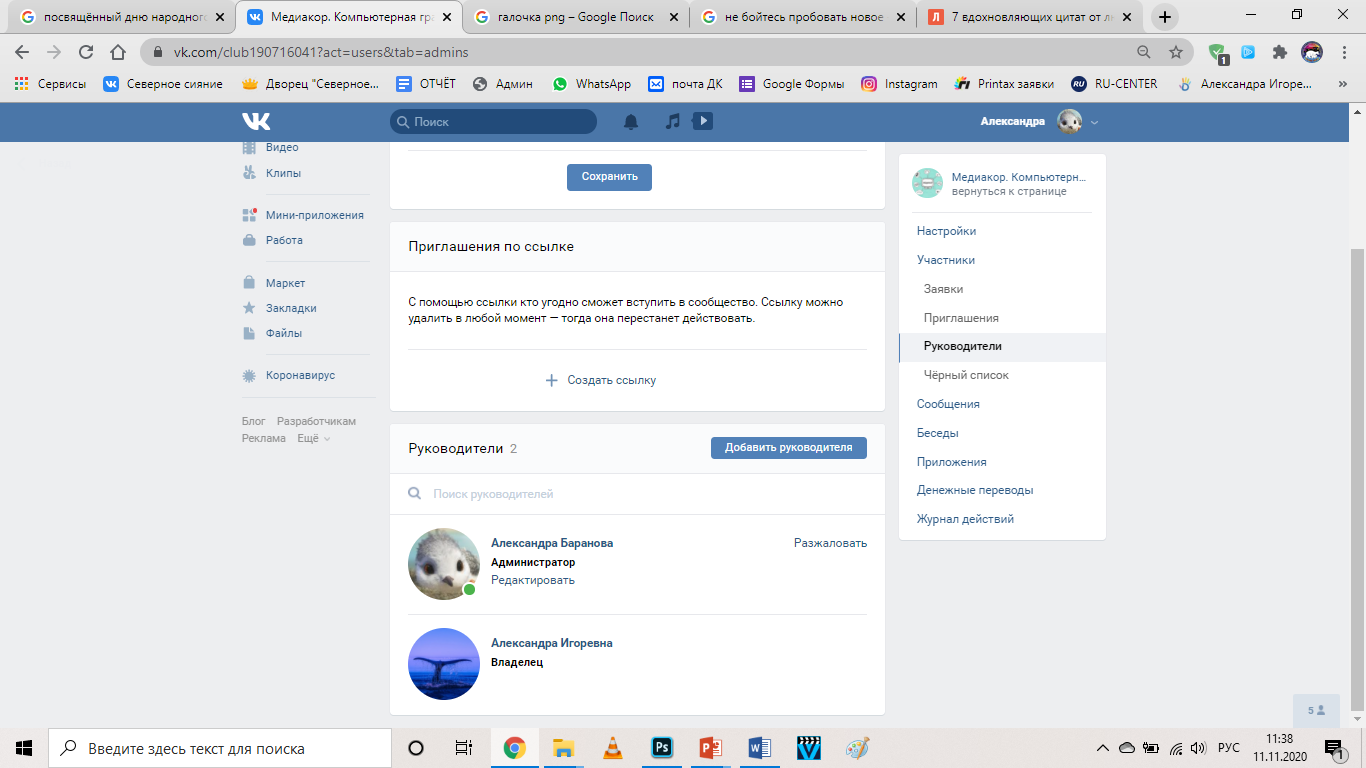 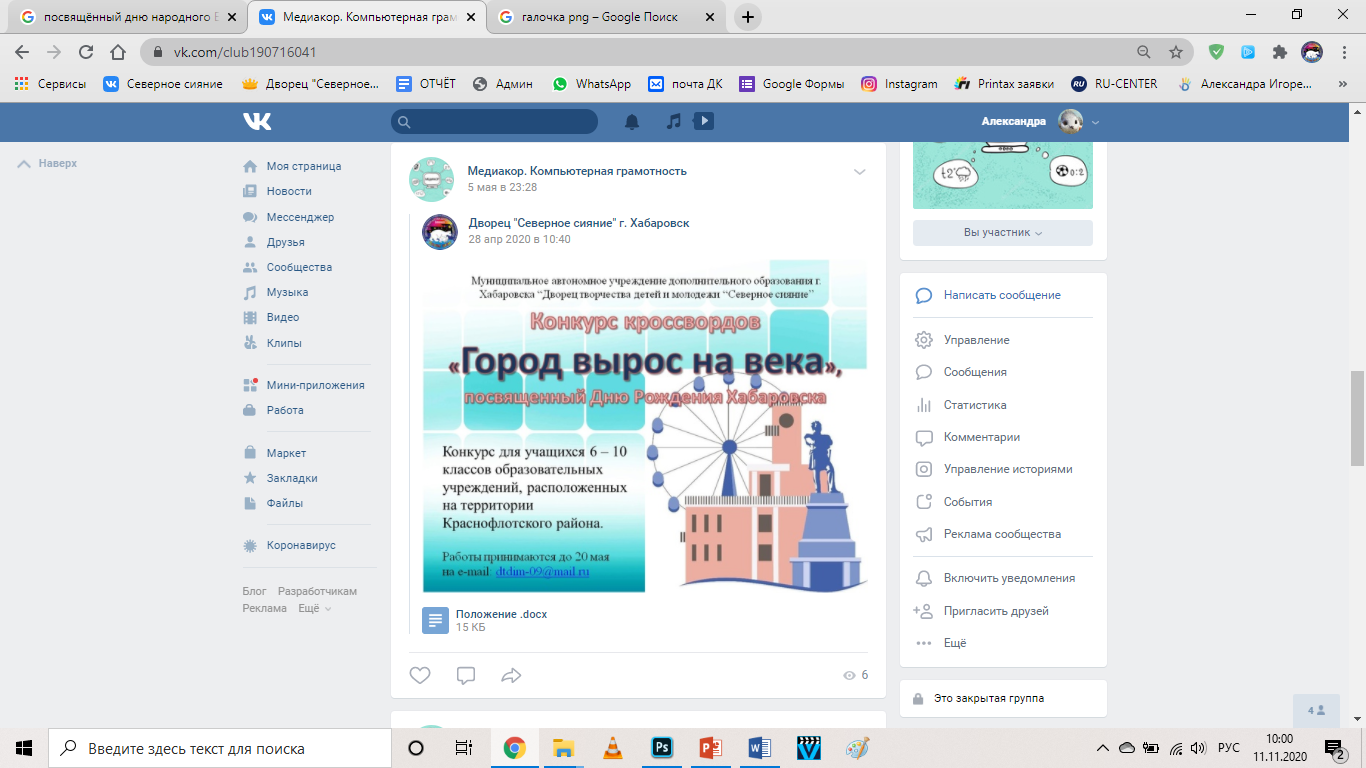 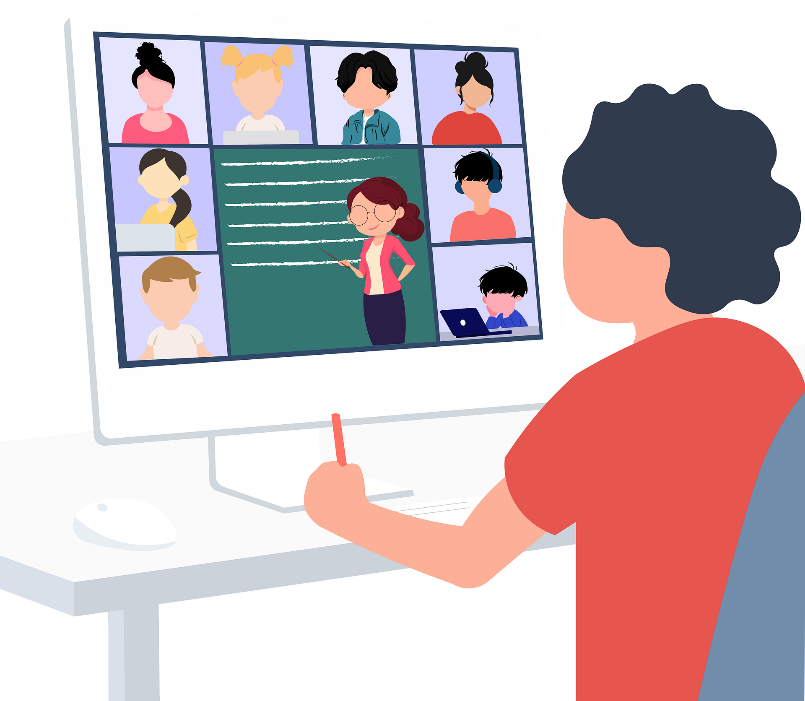 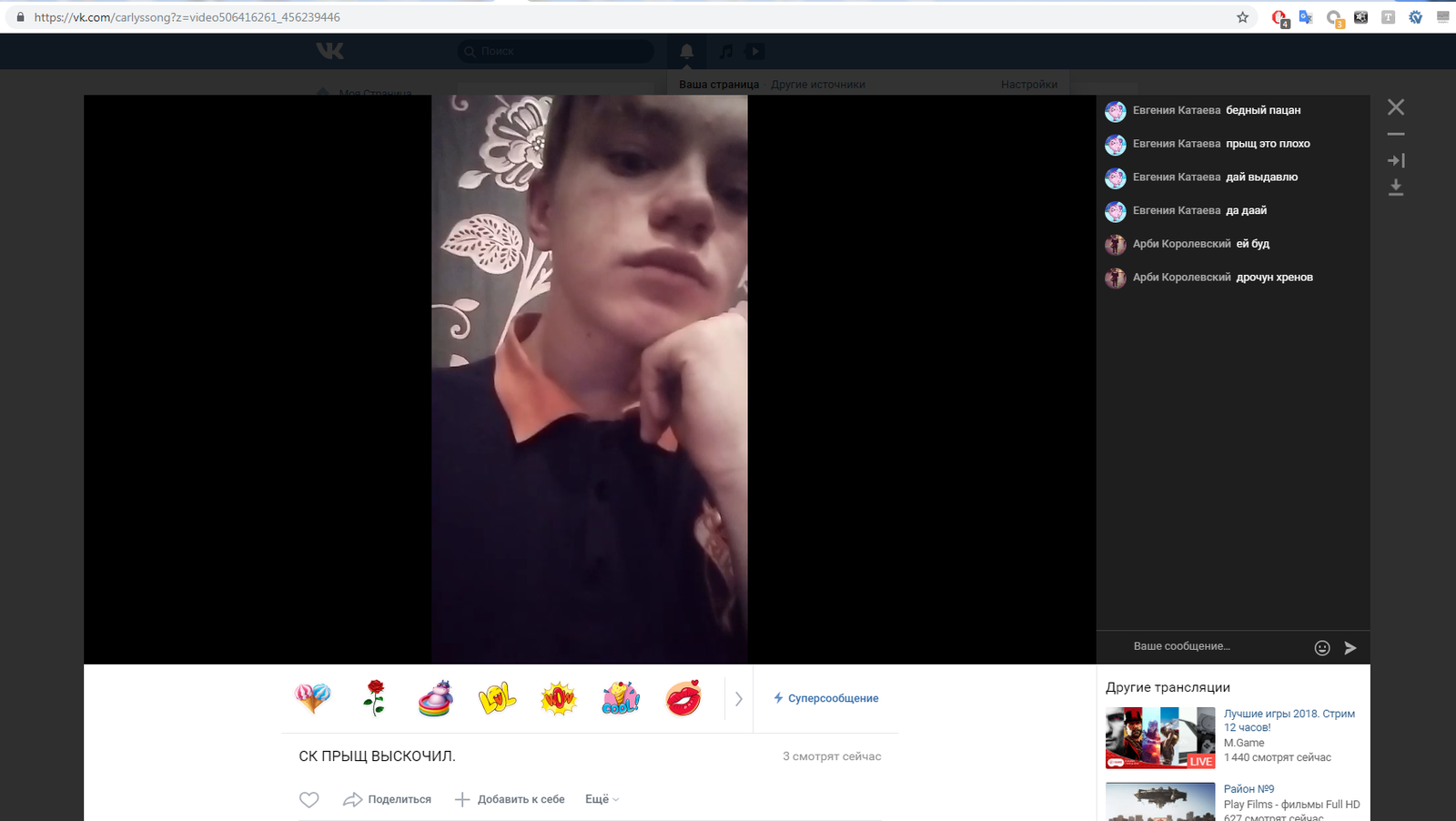 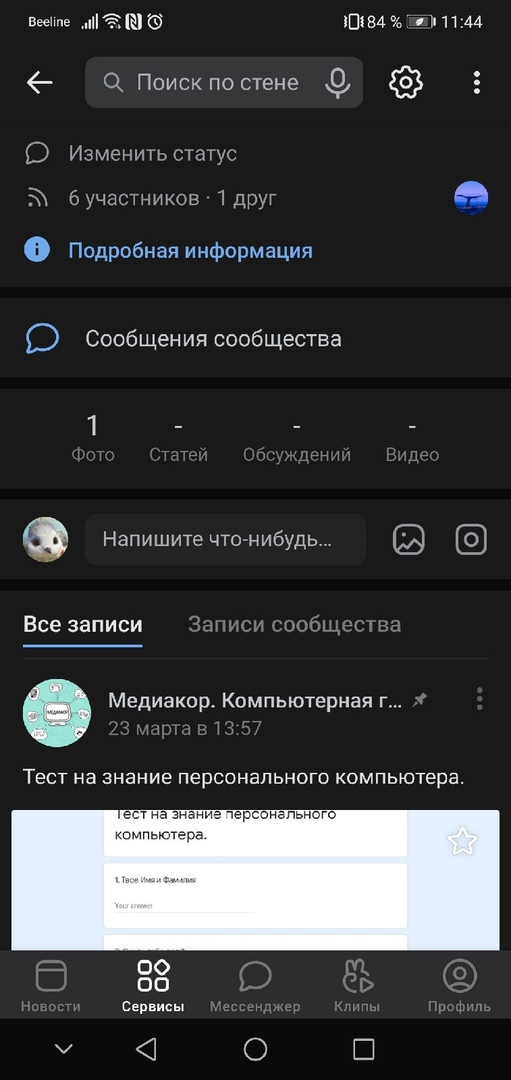 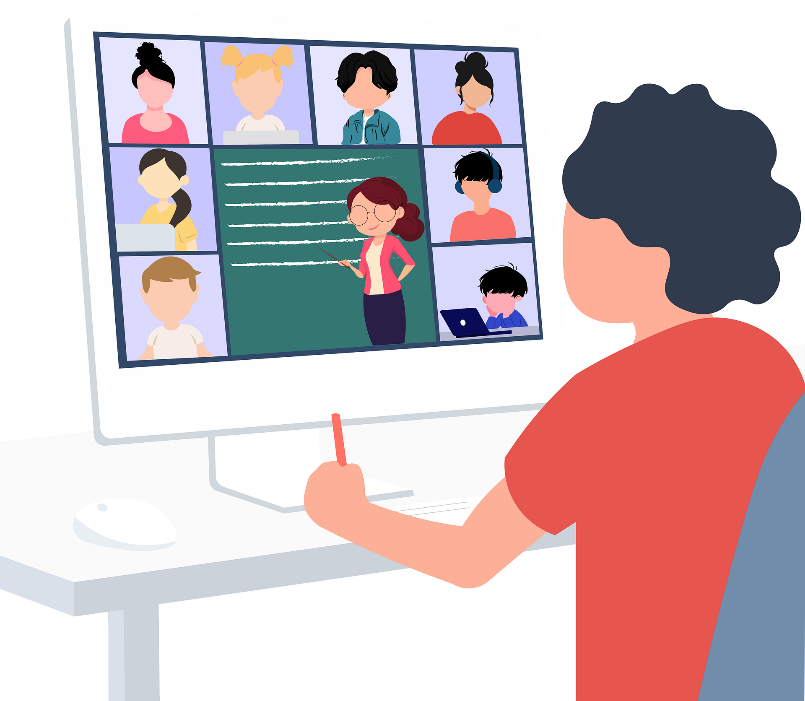 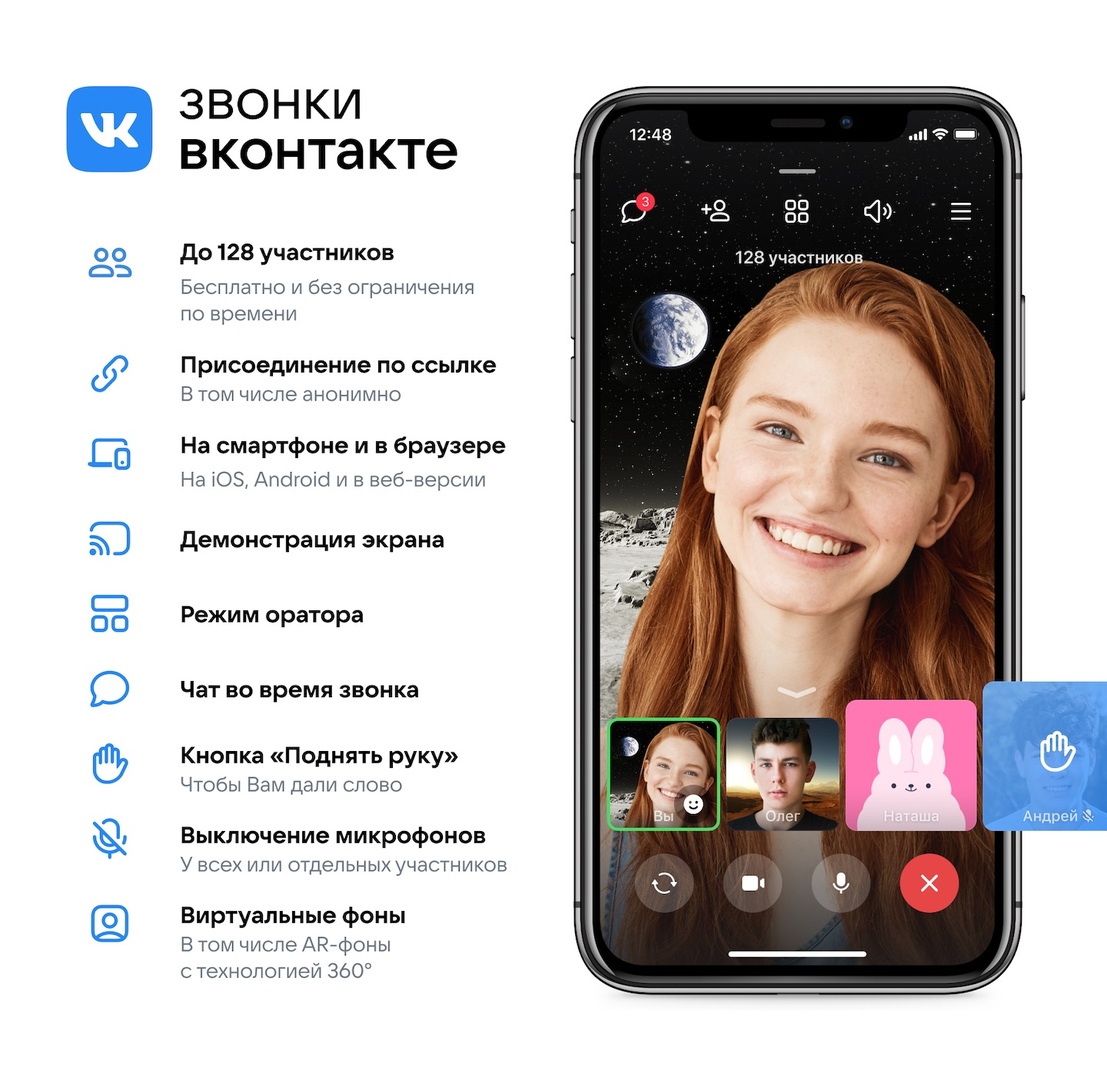 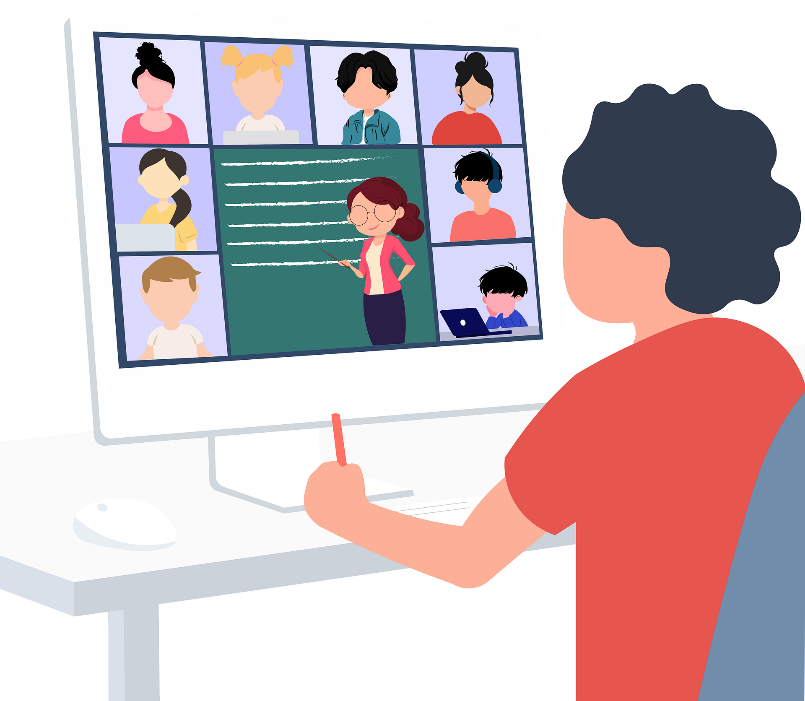 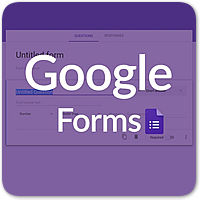 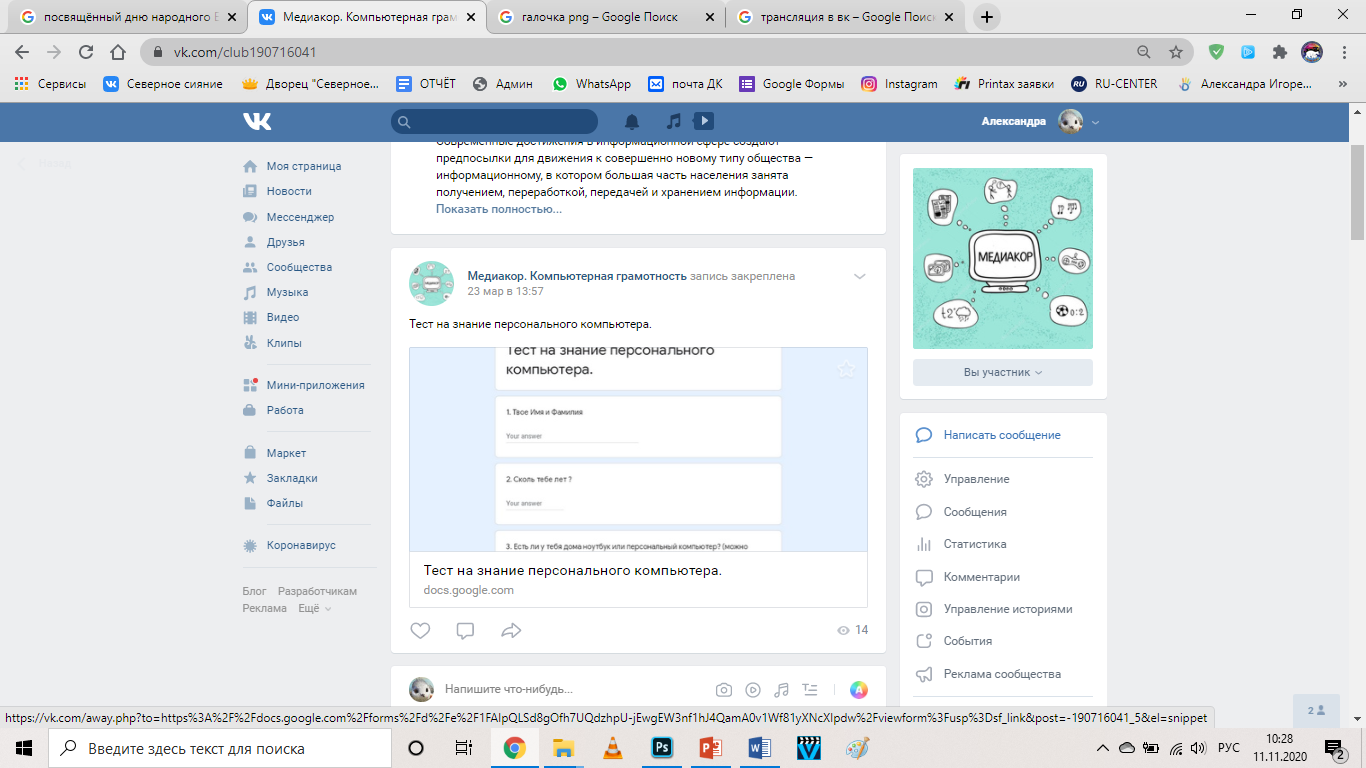 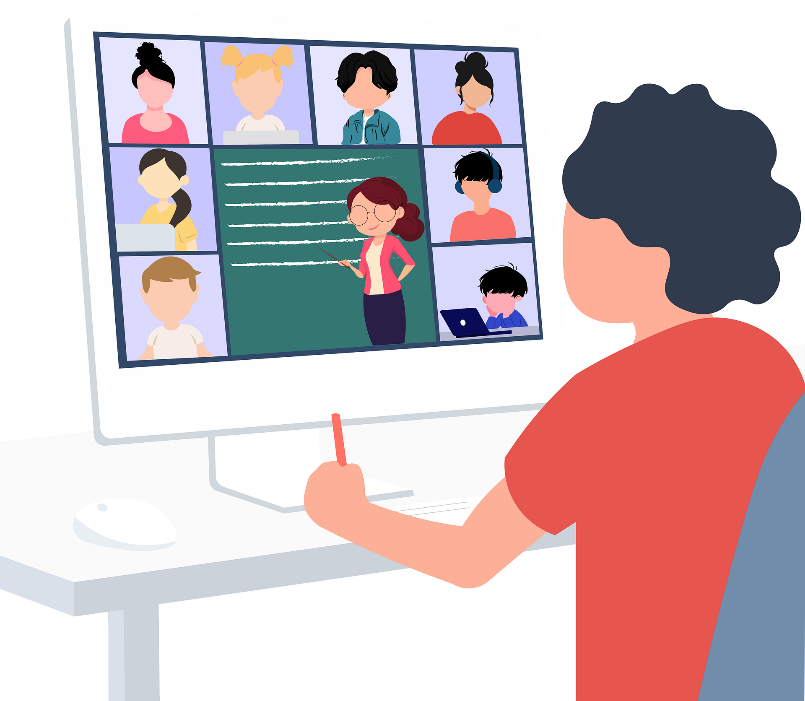 Почему Google Формы ?
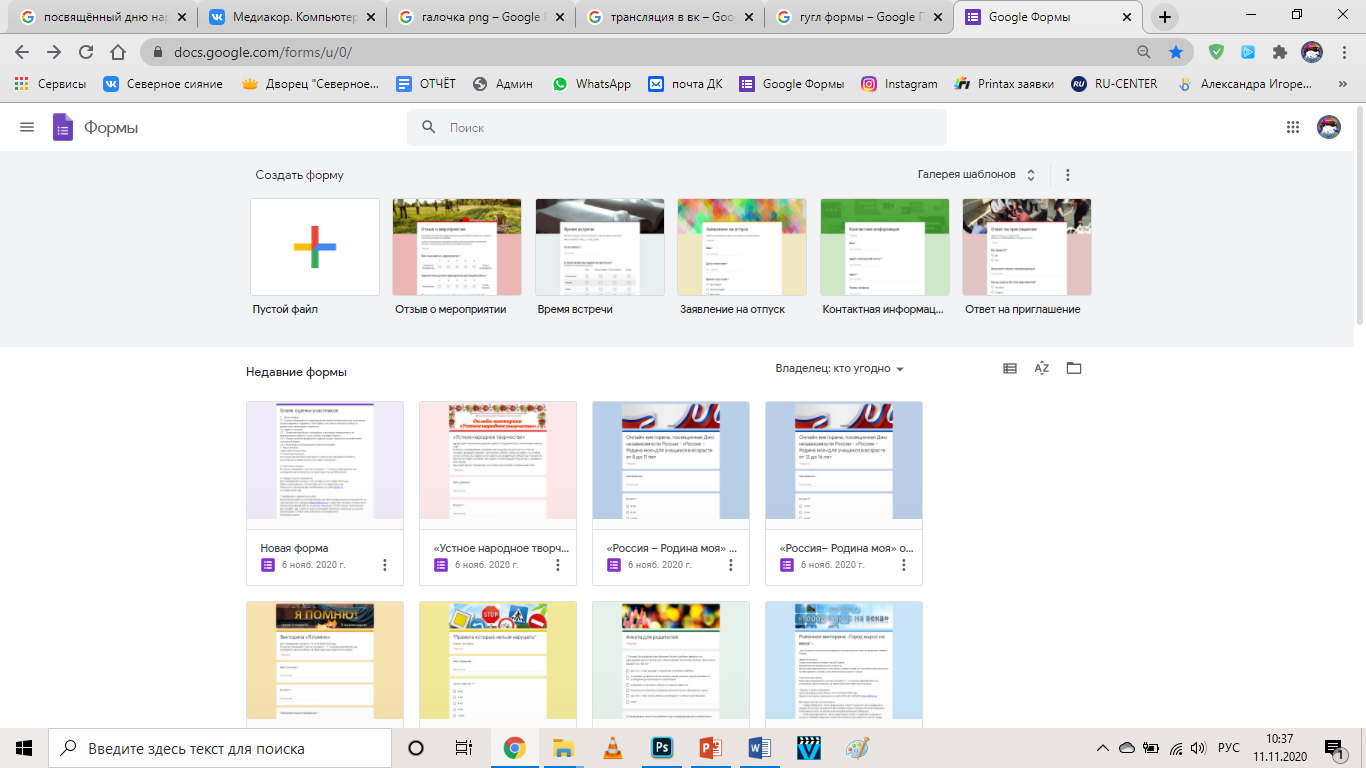 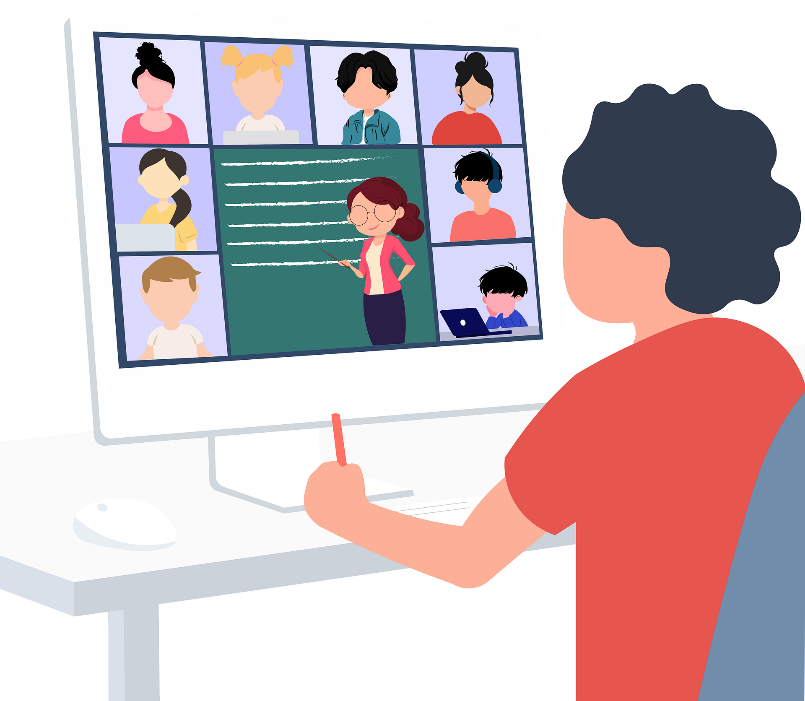 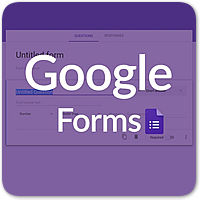 Возможности:
Онлайн голосования;
Онлайн  опросов; 
Онлайн  тестов; 
Онлайн викторин.
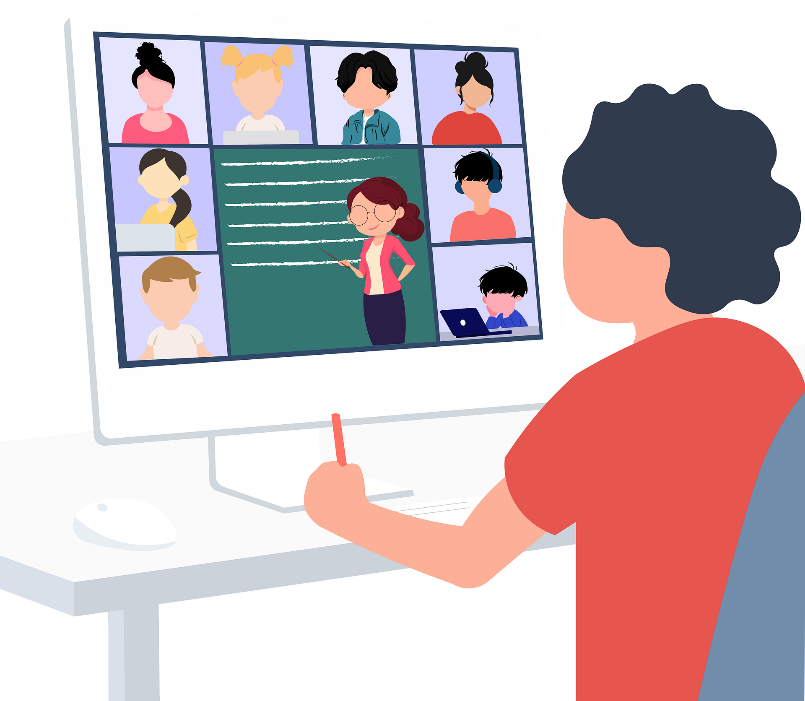 Упрощен в оформлении
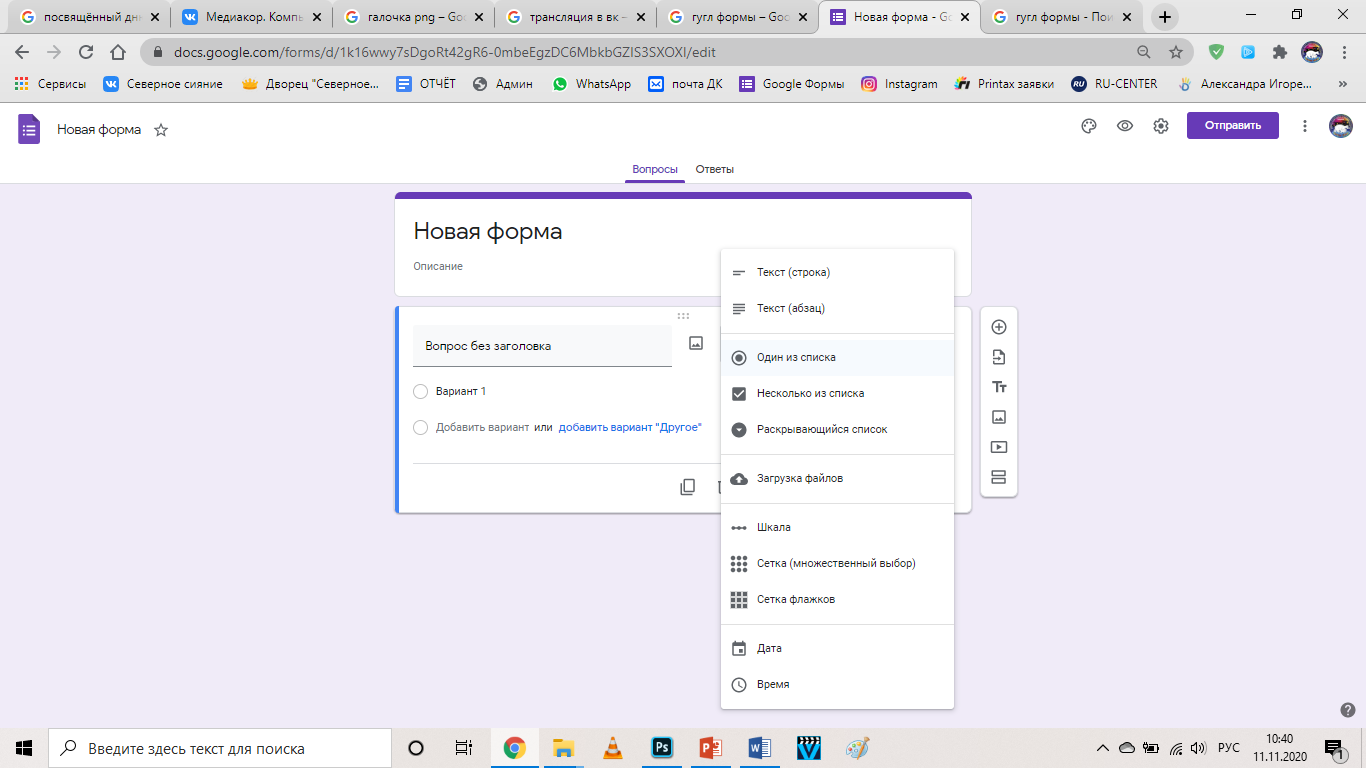 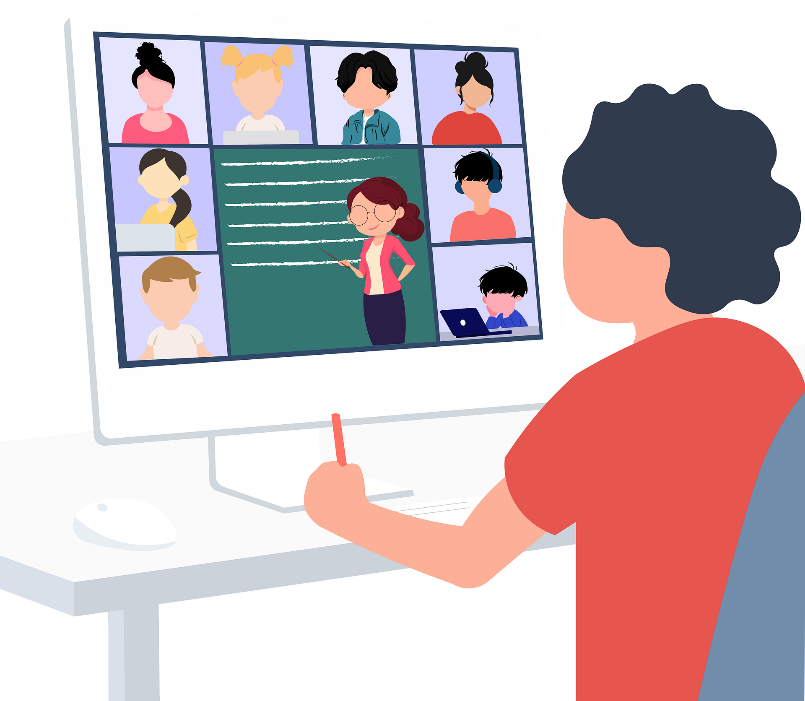 Удобен в подсчетах
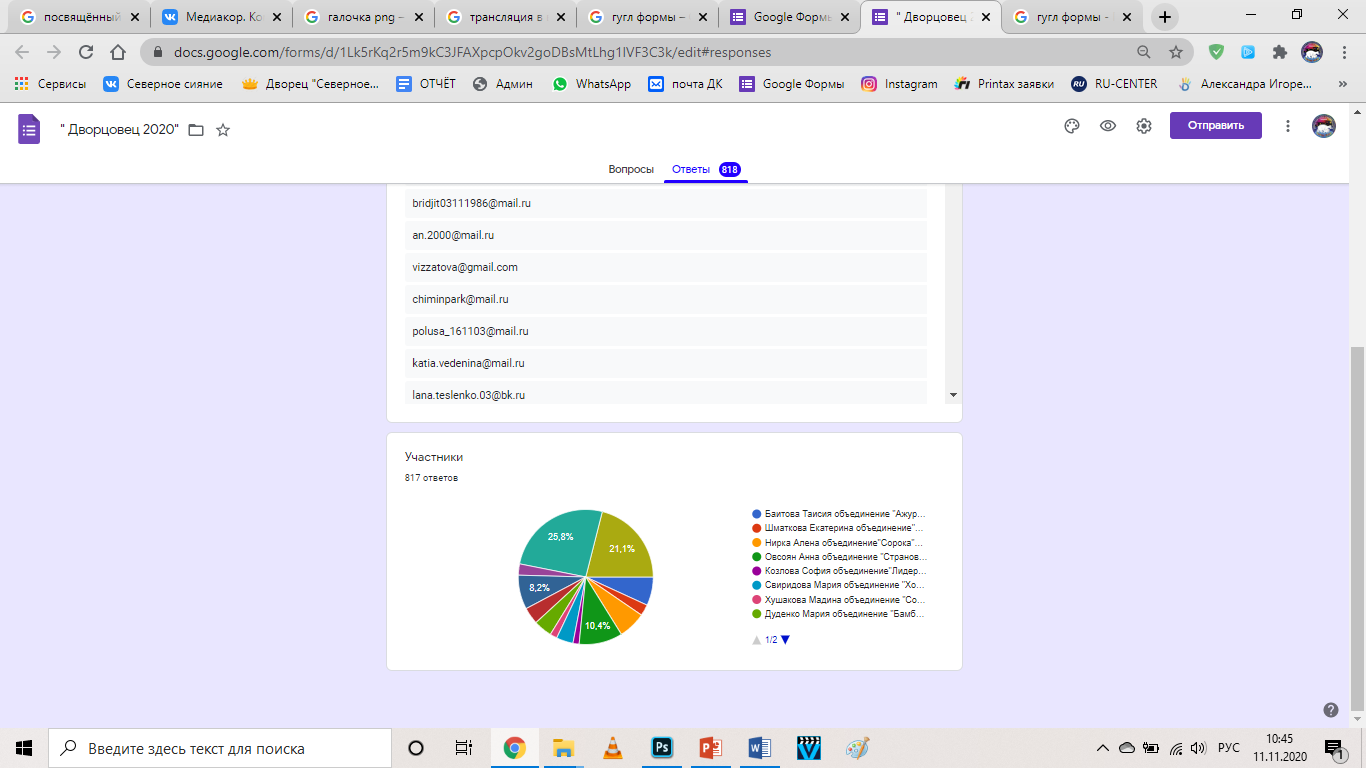 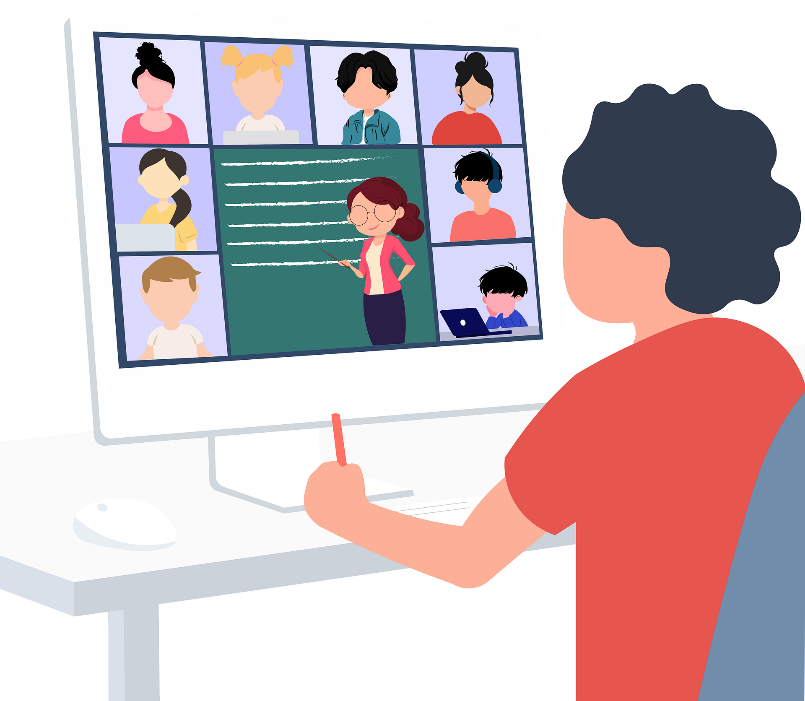 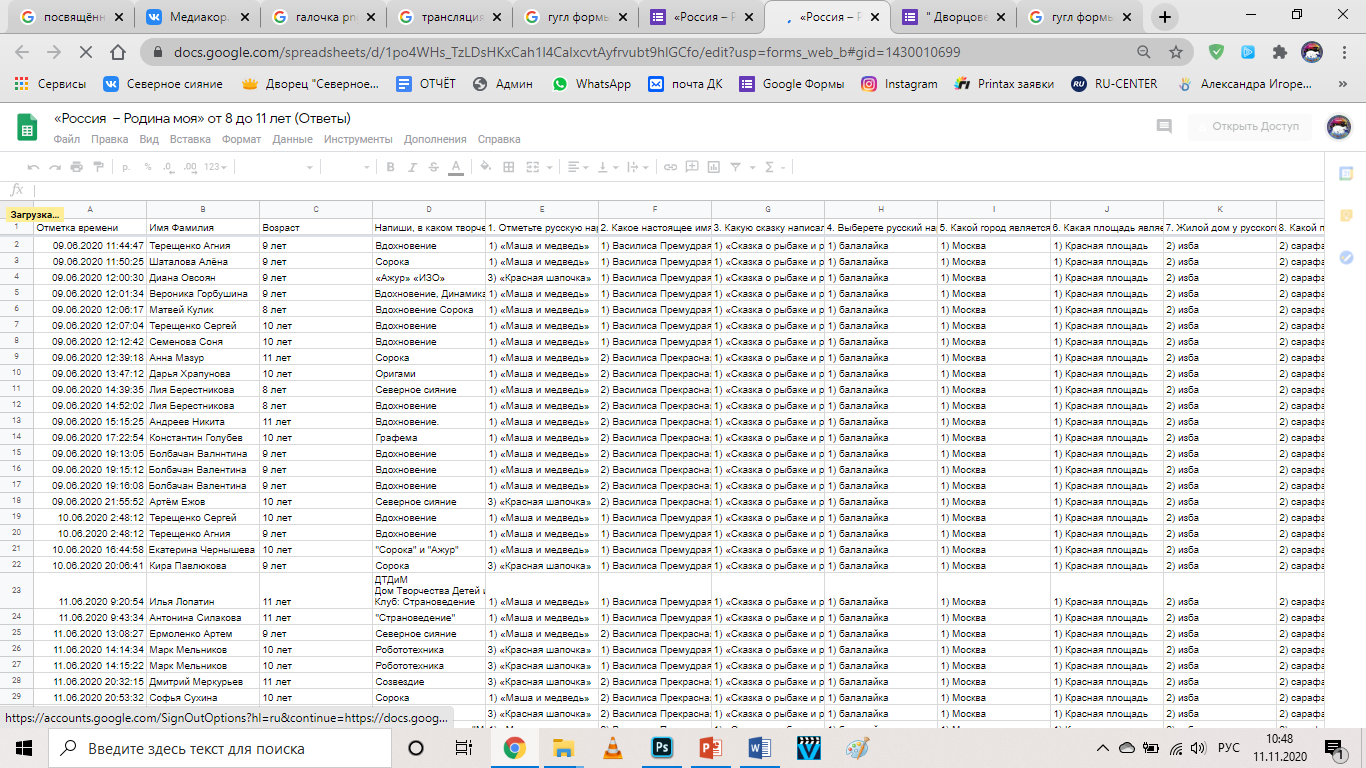 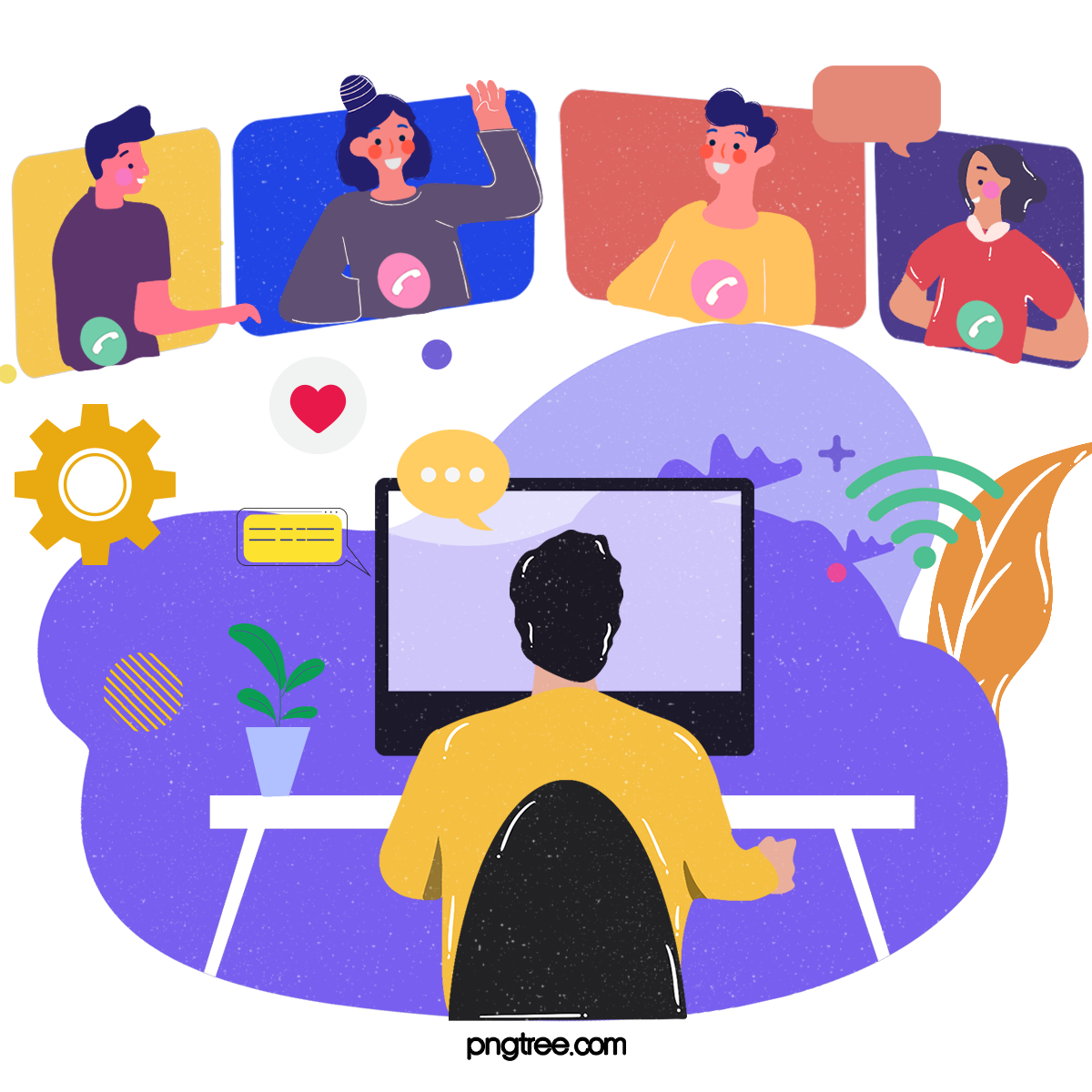